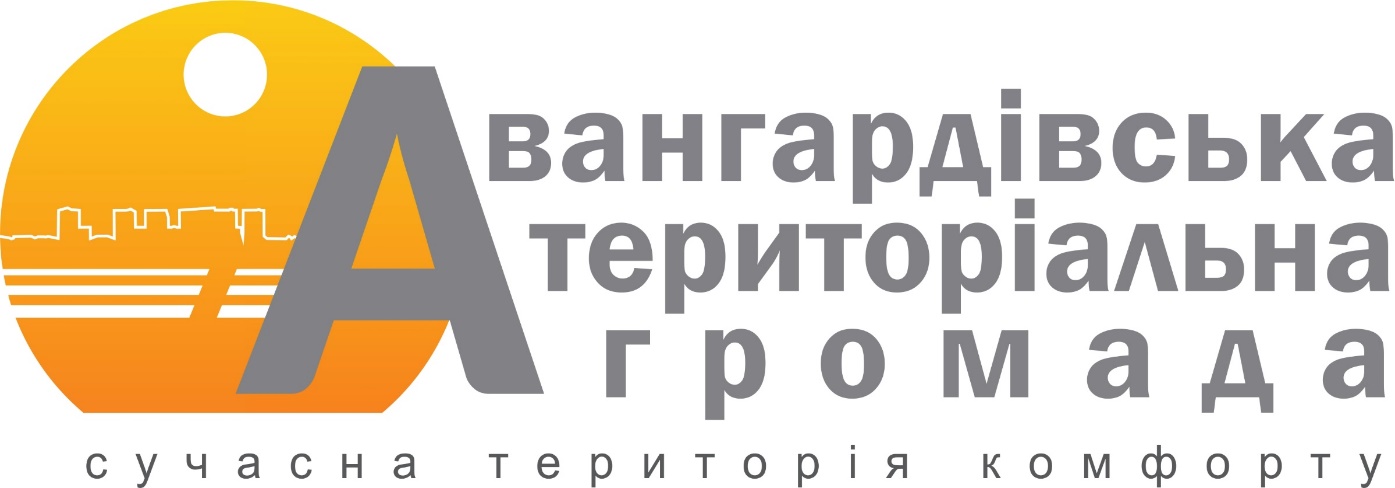 Тема проекту:«Мій рідний Авангард»
Гайдулян Дарія Іванівна
Учениця 9-А класу,
Заклад загальної середньої освіти "Авангардівська гімназія"
Одеське територіальне відділення Малої академії наук України
                             Авангардівської селищної ради Одеського району Одеської області,
Шолойко Тетяна Олексіївна,
 вчитель історії, вищої категорії, методист
Мета та завдання проекту
Мета проекту полягає в більш глибокому дослідженні історії появи культурних осередків рідного містечка та поширення інформації серед молоді. 
Завдання проекту полягає: 
дослідити різні доступні джерела інформації;
взяти інтерв’ю у місцевих жителів;
вибрати основні факти; 
ознайомитись з ключовими культурними осередками Авангарду;
на основі дослідження зробити висновки;
провести екскурсію для своїх друзів;
розробити план маршруту до культурних надбань селища.
Походження назви
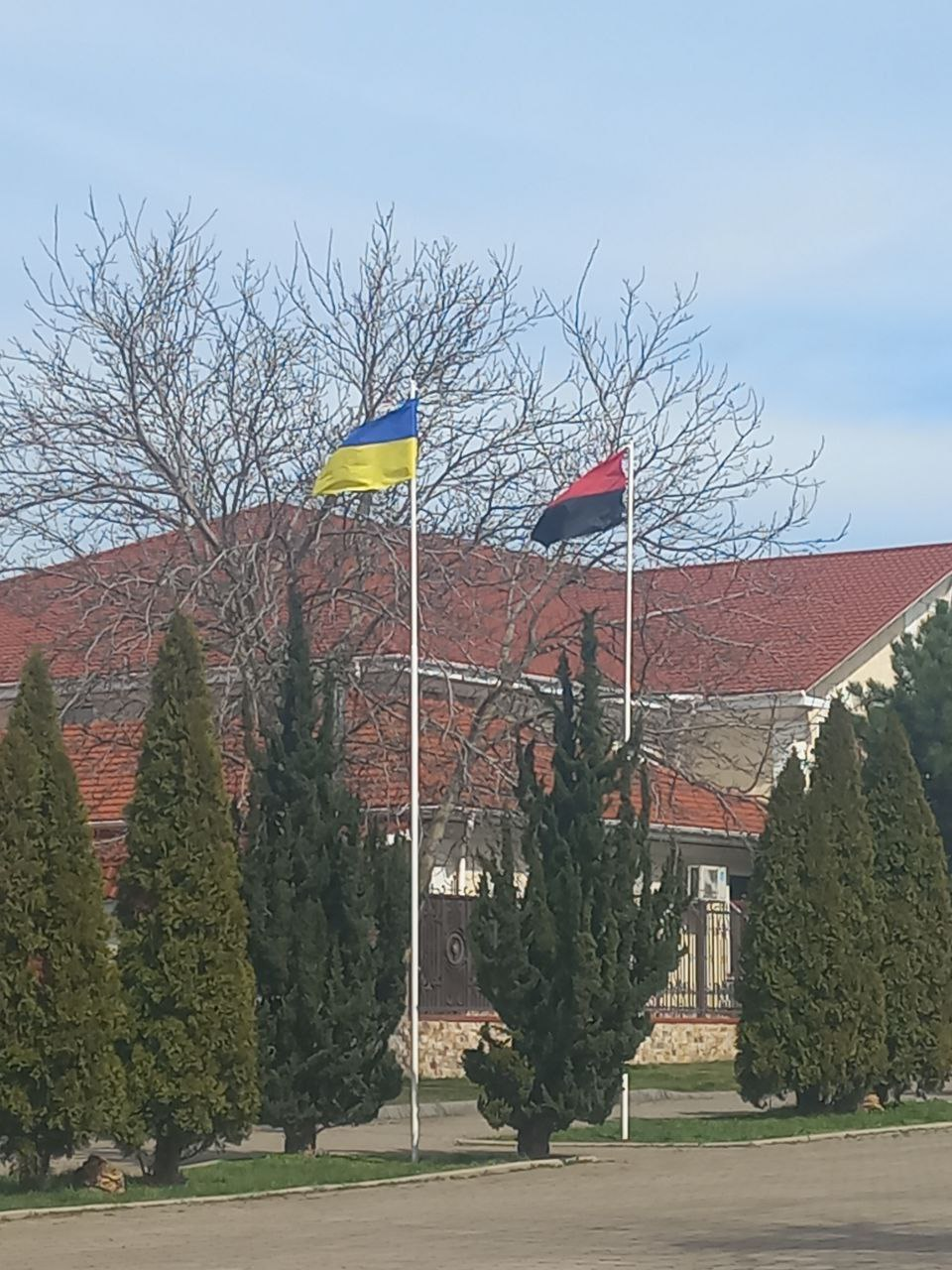 Авангард (французька  версія)  є смисловим поєднанням двох понятійних маркерів: передовий; загін.
Під словом авангард розуміємо: особливий підрозділ збройних формувань, який виступає першим, слідуючи попереду основної частини військ, і саме він першим зустрічається із супротивником.
Назву Авангарду часто перекладають як: «Той, що йде вперед».
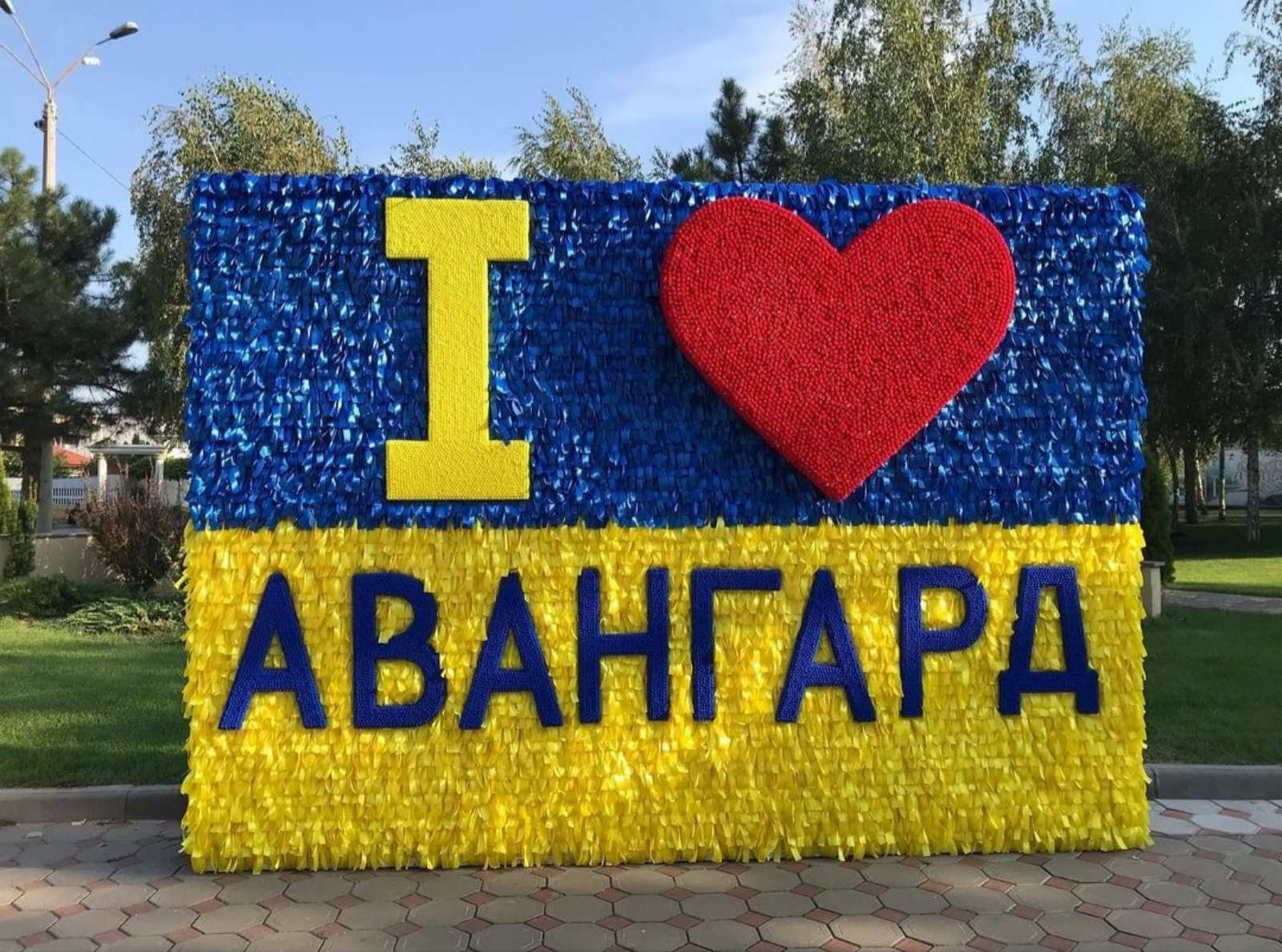 З вірою в перемогу!
Коротка історія
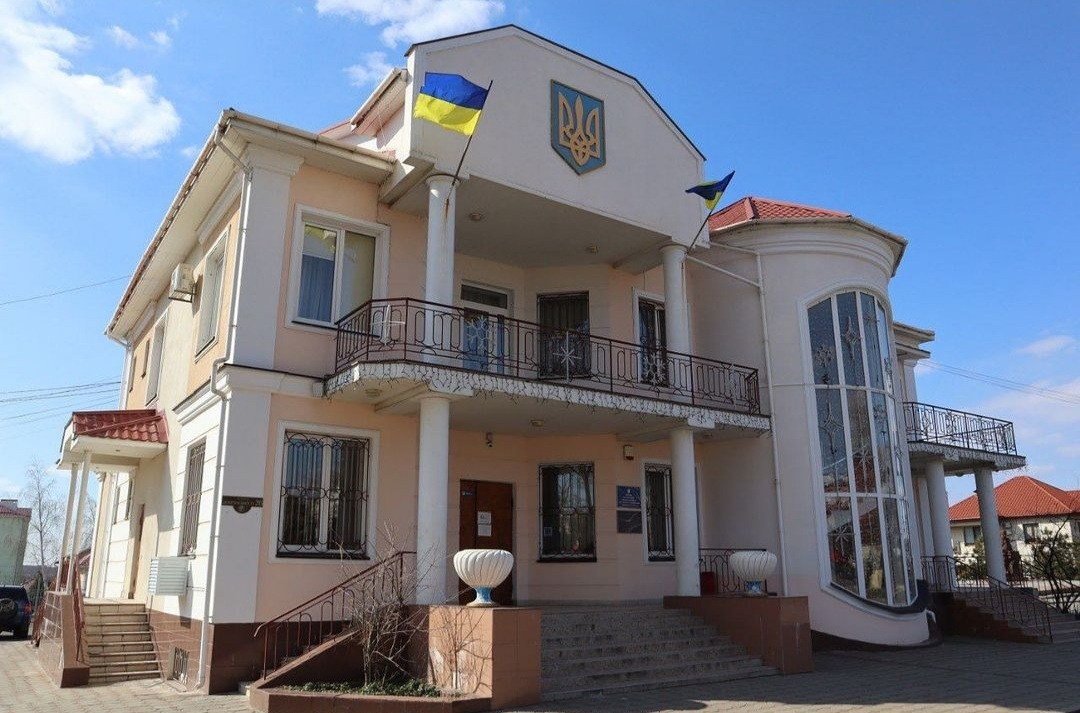 Зі слів Селищного голови Хрустовського  С.Г.
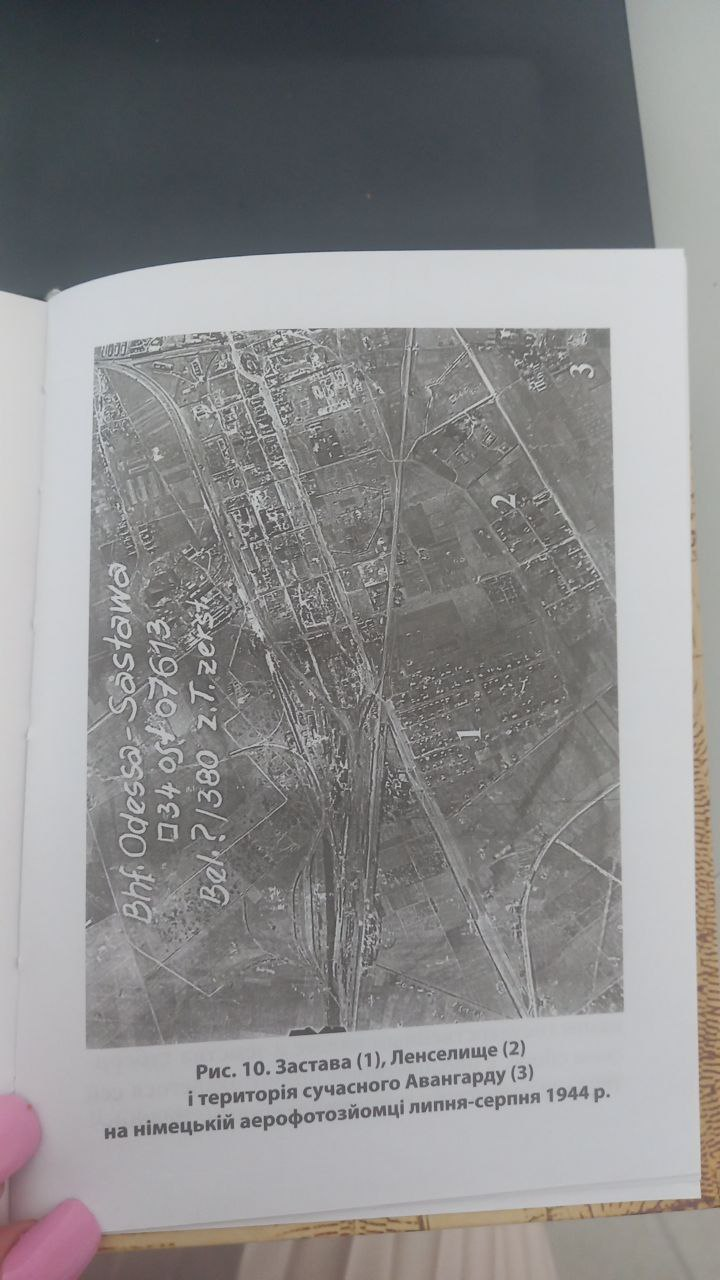 Відлік існування Авангарду починається  з 1928 року - в передмісті Одеси, на базі МТС Застава-1, було засновано радгосп «Авангард». У перші роки свого утворення колгосп спеціалізувався на землеробстві та вирощуванні городини, а пізніше населення радгоспу «Авангард» почало займатися ремеслом та візництвом у місті Одеса. Треба зазначити, що Авангард повністю відповідає своїй назві, він завжди попереду, про це свідчать події та показники соціально-економічного розвитку.  
Авангард у контексті економічного розвитку має унікальні конкурентні переваги, пов’язані з вигідним географічним розташуванням та історично сформованим потужним підприємництвом у секторах торгівлі та логістики.
Селищна рада
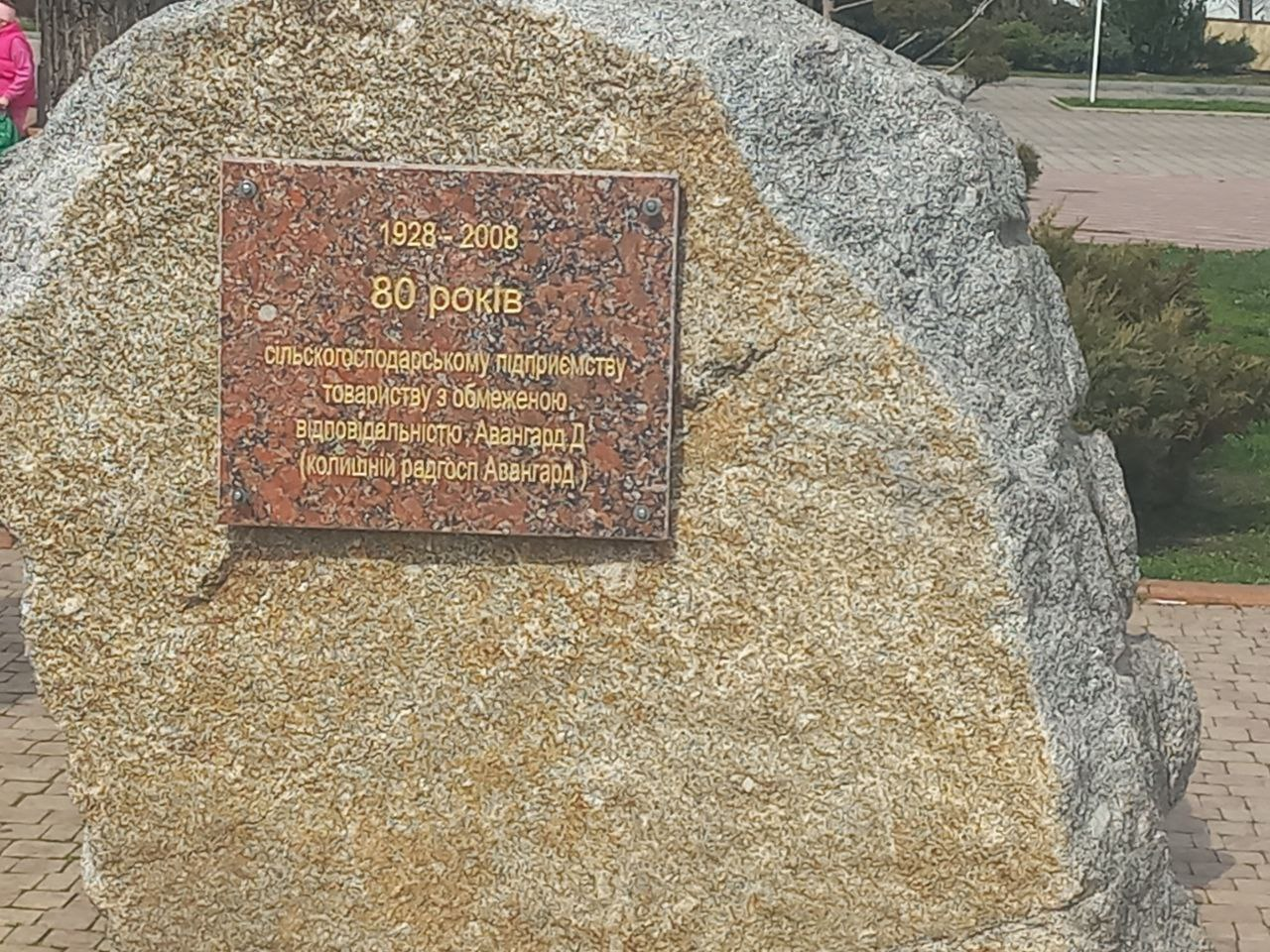 Фрагмент карти на німецькій аерофотозйомці липень-серпень 1944 р.
Пам’ятний знак на  честь 80-річчя радгоспу «Авангард»
Школи
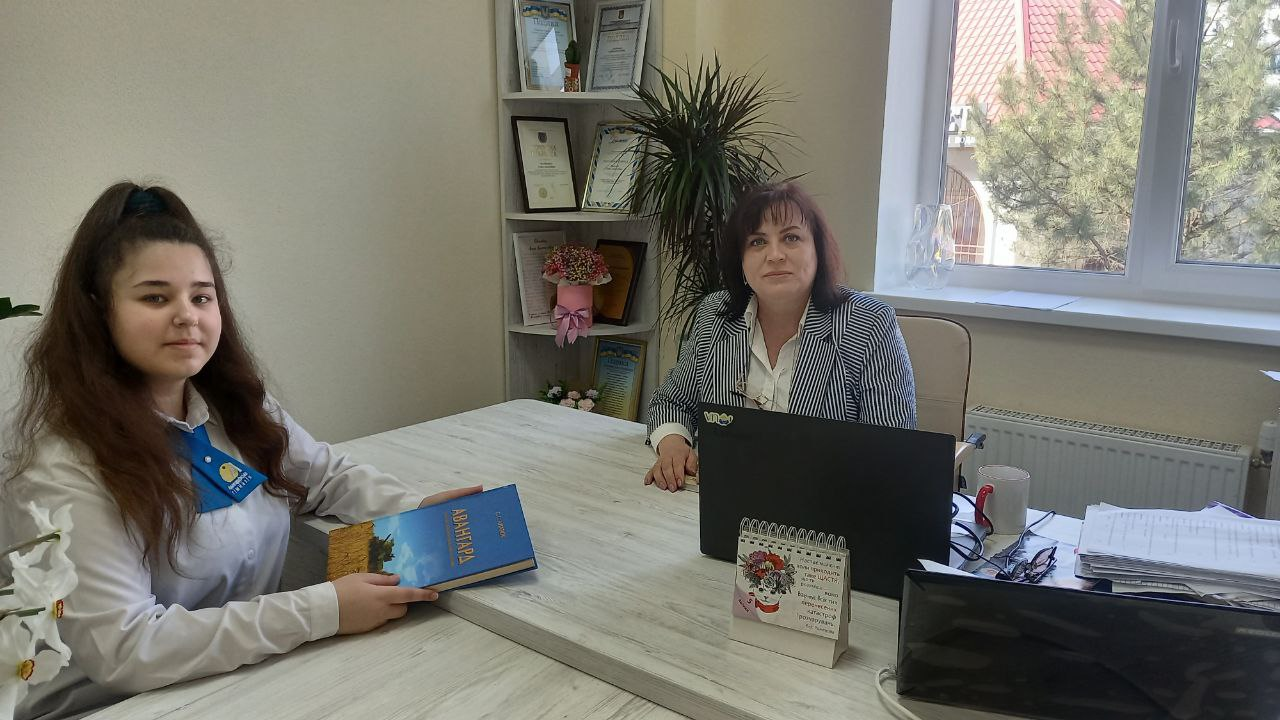 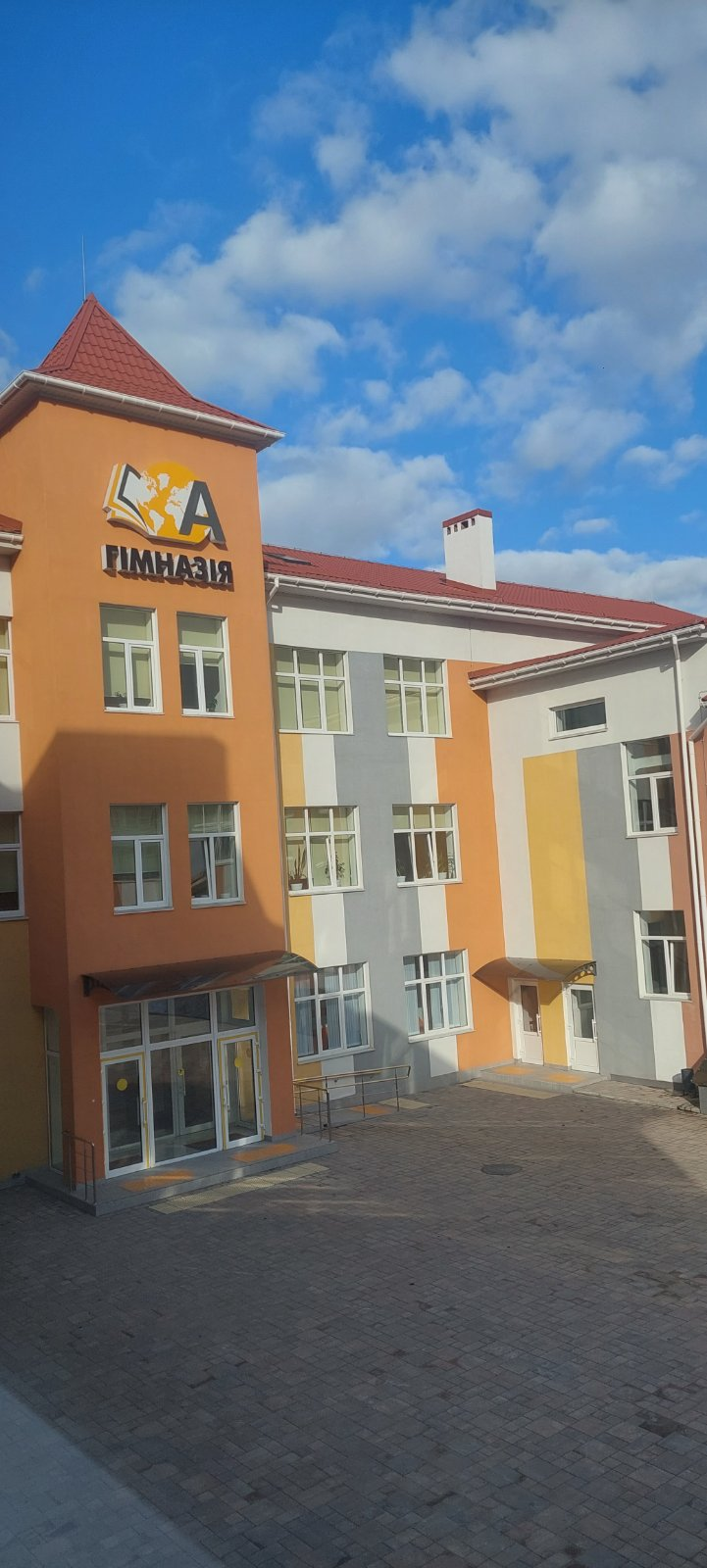 Ганна Марченко:
«12 січня 2016 року урочисто відкрито Авангардівський навчально-виховний комплекс «Загальноосвітня школа І ступеня» у новому приміщенні, прибудованому до основного комплексу. На території НВК почав функціонувати спортивний майданчик із спортивними тренажерами і площадкою для занять футболом. Також тут є спортивний зал для учнів початкової школи та вихованців дитячого садка»
Новий корпус, відкритий 
12 січня 2024 року
Інтерв’ю з директором школи Ганною Марченко
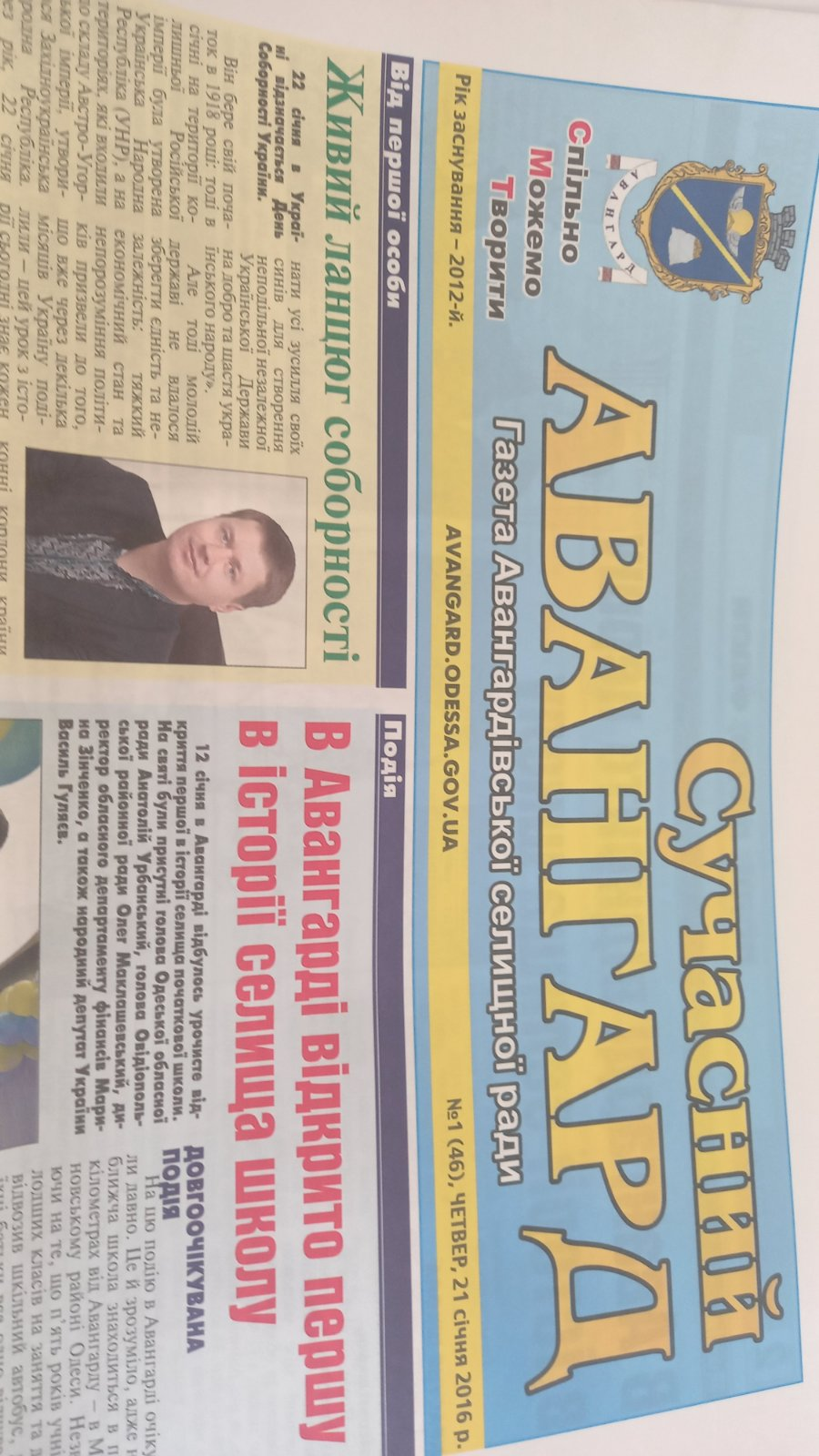 Ганна Марченко: 
«Але проблему не було вирішено, бо діти 5-9 класів навчалися в другу зміну і в маленьких кабінетах. Тому селищний голова з командою працювали над будівництвом ще одного корпусу. Будівництво навчального закладу було розпочато ще до війни в межах проєкту «Велике будівництво» Президента України Володимира Зеленського. Незважаючи на важке сьогодення, будівництво навчального закладу лишалось одним із пріоритетних для керівництва Громади, адже учням 5-9 класів доводилось ділити корпус початкової школи з учнями молодших класів та навчатись у другу зміну. 12 січня 2024 року учні громади почали навчання в новій школі»
21 січня 2016 №1, В Авангарді відкрито першу в історії селища школу
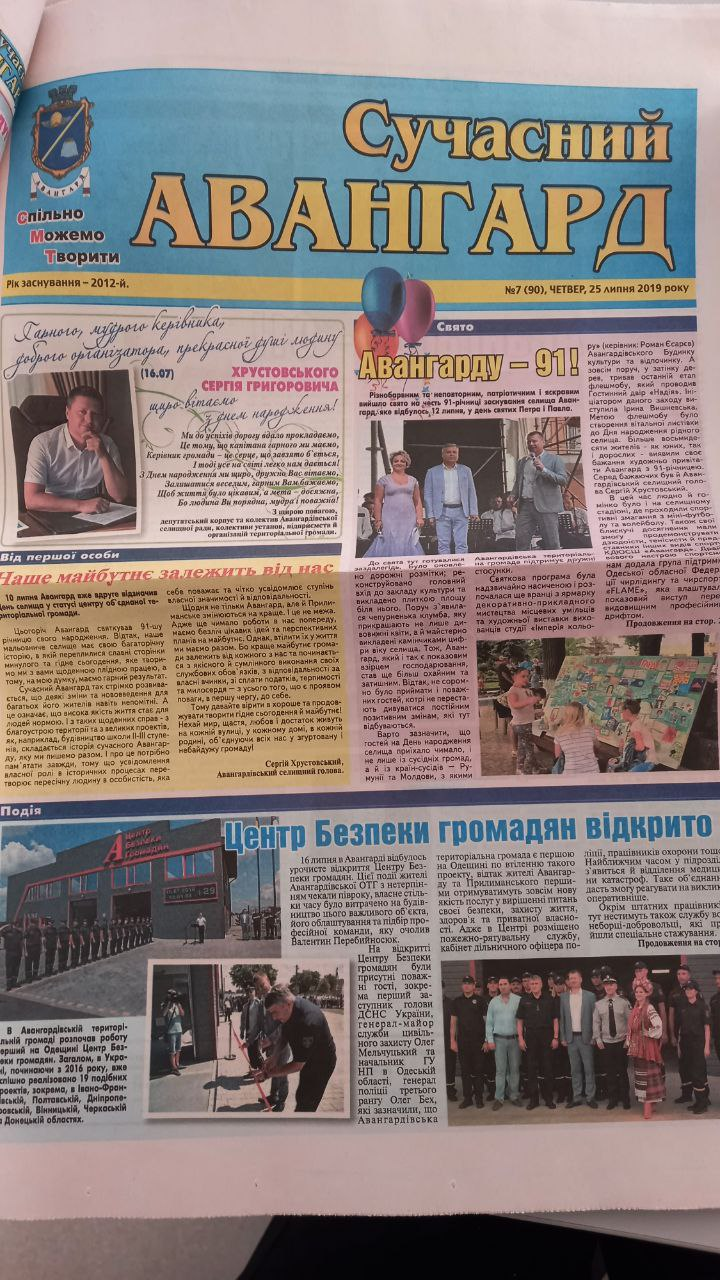 Культурні осередки селища
Дитячий садок «Берізки»
25 липня 2019 р. № 7 Центр Безпеки громадян відкрито
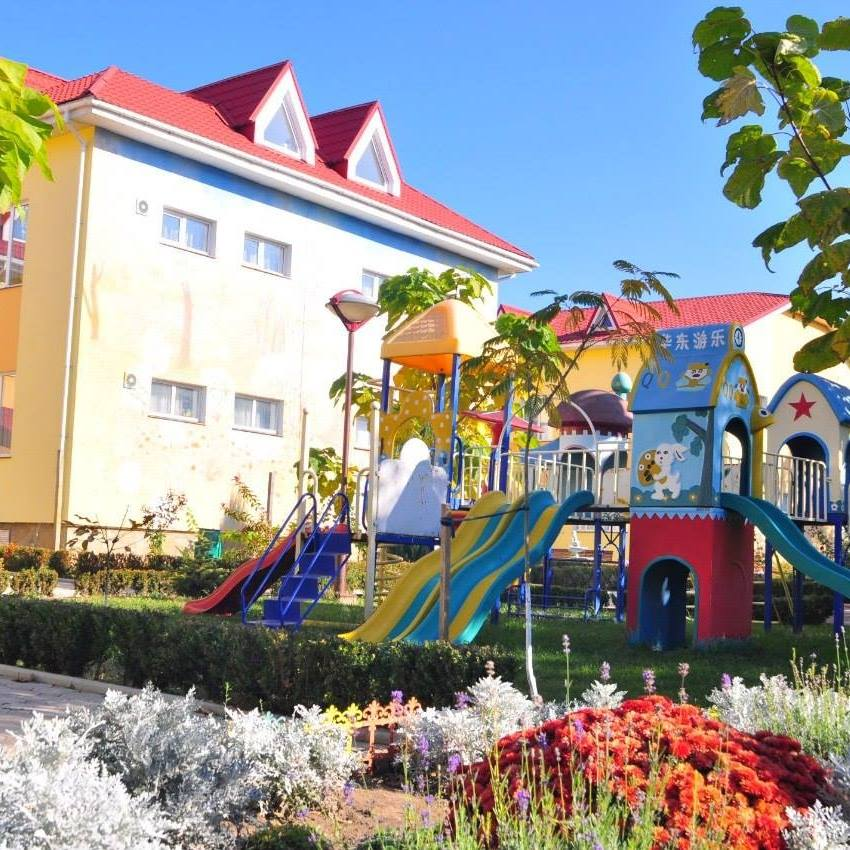 Відділення Центру Безпеки громадян
В Авангарді, у 2019 році збудували перший в Одеській області Центр безпеки громадян, який виконує завдання, пов’язаних з рятуванням життя і охороною здоров’я людей.
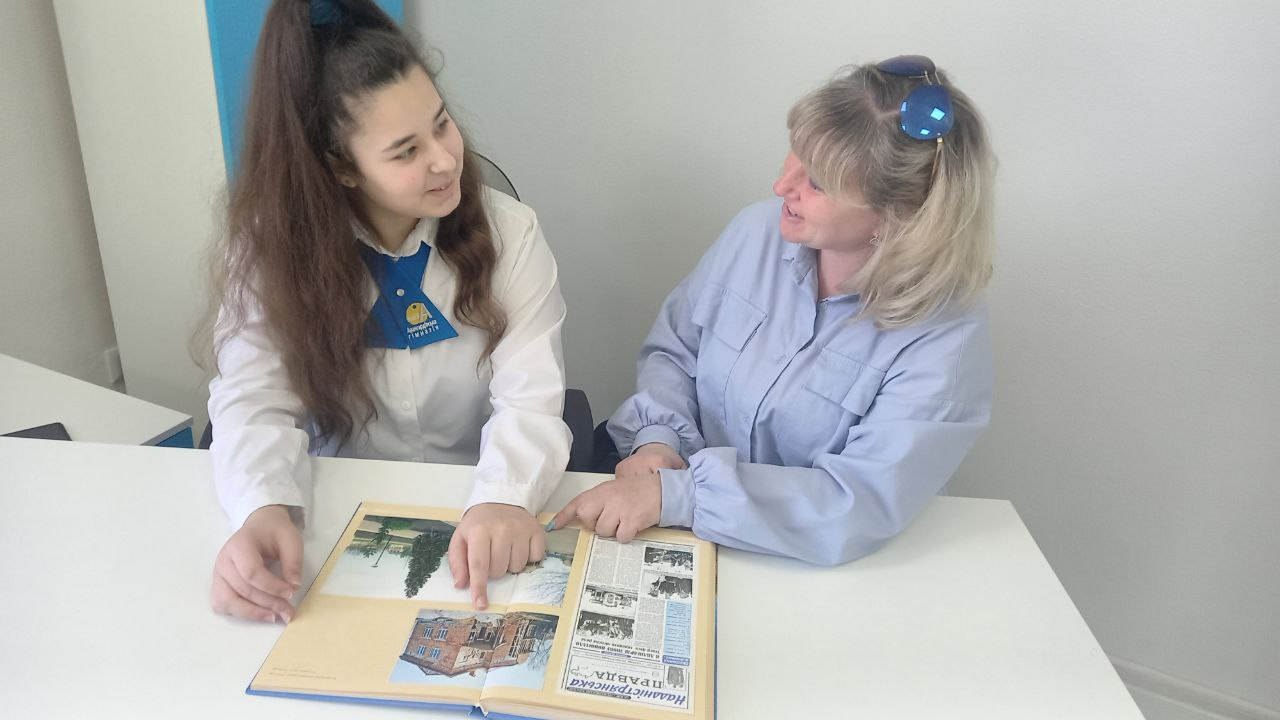 Інтерв’ю з Вікторією Василівною
У сфері освіти в Авангарді самий потужний, за наповненням дітей, заклад дошкільної освіти. Тут сучасний, креативний педагогічний колектив. Нове, інтерактивне обладнання, для безпеки дітей створено сучасне укриття.
Культурні осередки селища
Сохацька Вікторія Василівна:    
«Осередком мистецтва в Авангарді є авангардівський Будинок культури з великою кількістю творчих гуртків. Діти, що займаються мистецтвом, мають аудиторію, з якою можуть поділитись своїми надбаннями. Їхні вистави організовують в рамках відзначення національних та місцевих свят.»
Центр культури
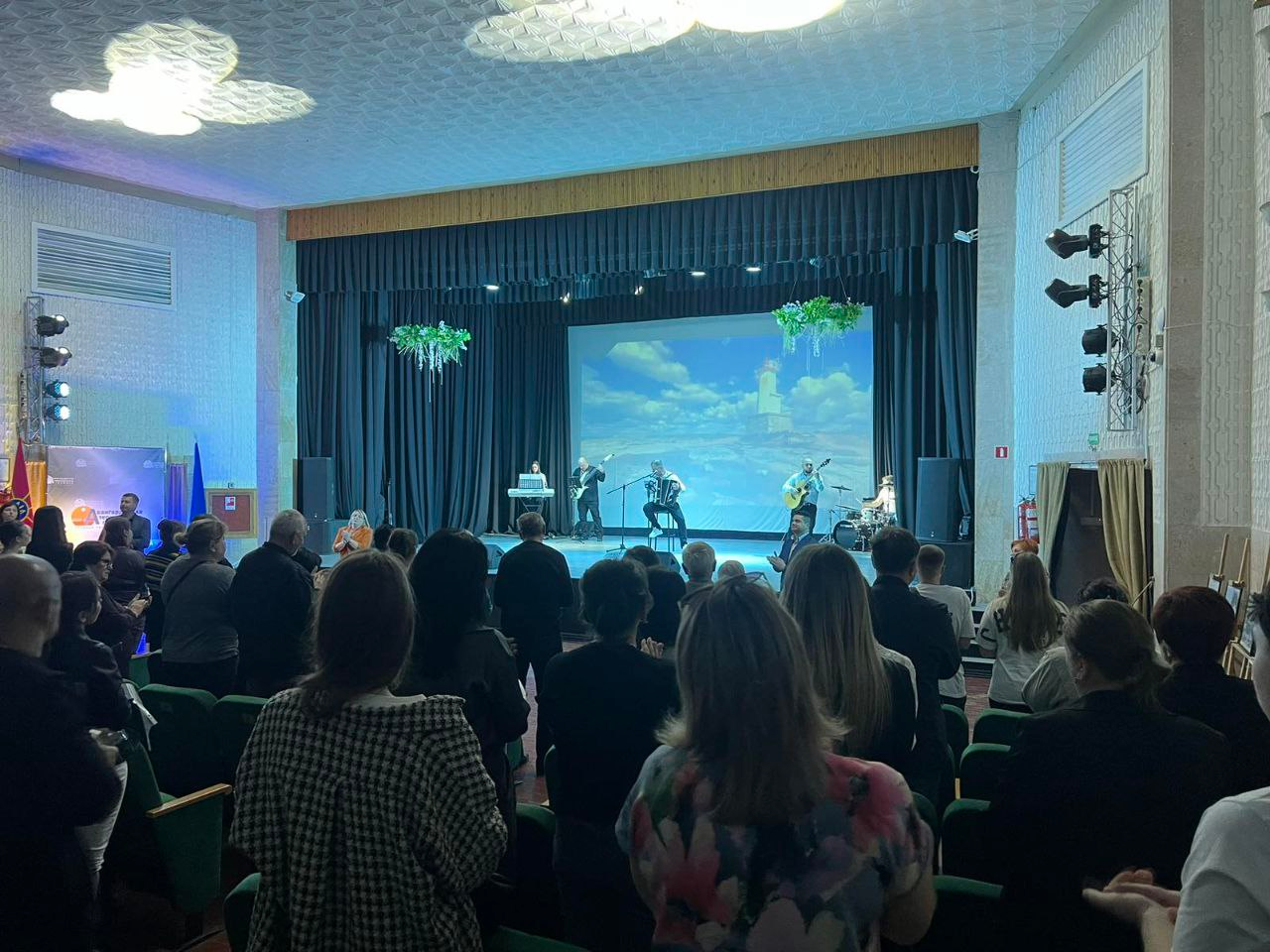 Почесне нагородження сімей воїнів-захисників щорічною грошовою допомогою та званням «Почесний громадянин Авангарду»
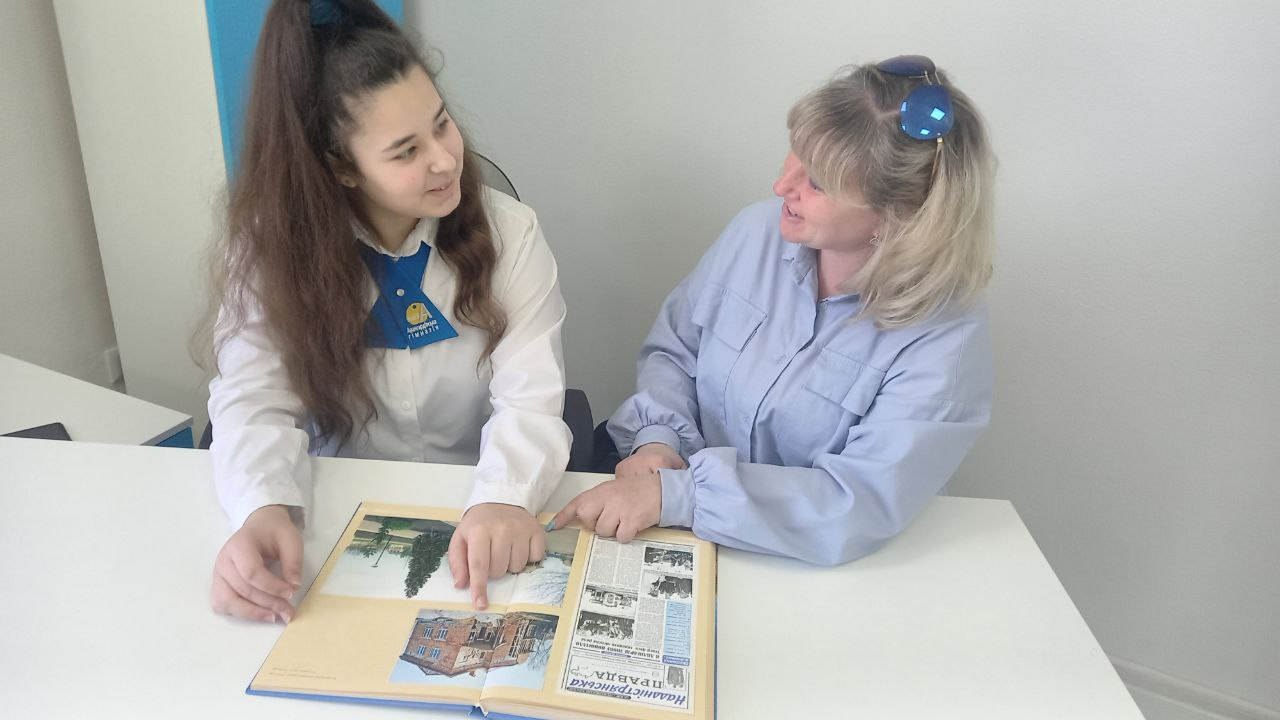 Інтерв’ю з Вікторією Василівною
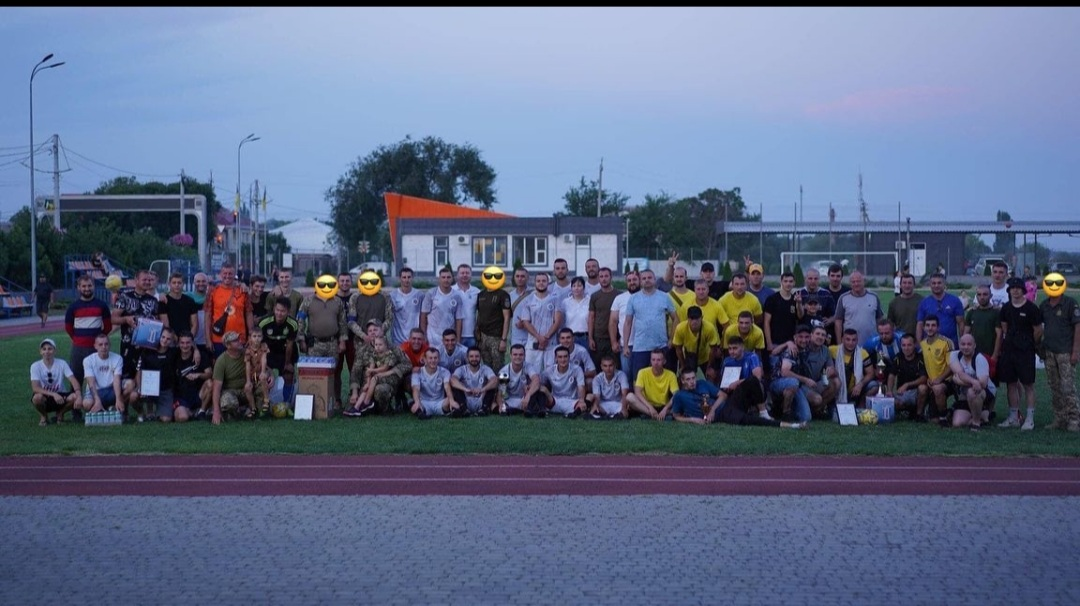 Спортивний комплекс
На місці старого селищного стадіону відкрито сучасний спортивний комплекс: футбольне поле (з системою автоматичного поливу ігрового поля) і спортивні майданчики: два відкритих поля для міні-футболу і поле-трансформер (для гри в волейбол, баскетбол і великий теніс).
Крім того, з червня 2018 року почали функціонувати спортивні площадки: Workout, скейт-парк.
В 2018 році створена дитячо-юнацька спортивна школа за напрямами: дзюдо, бокс, вільна боротьба, настільний теніс.
Спорт в громаді розвивається стрімко, вихованці спортивної школи займають призові місця на обласних, всеукраїнських та міжнародних змаганнях
Дружній матч літо 2023 рік між командами Авангардівської ОТГ, з метою допомоги військовим
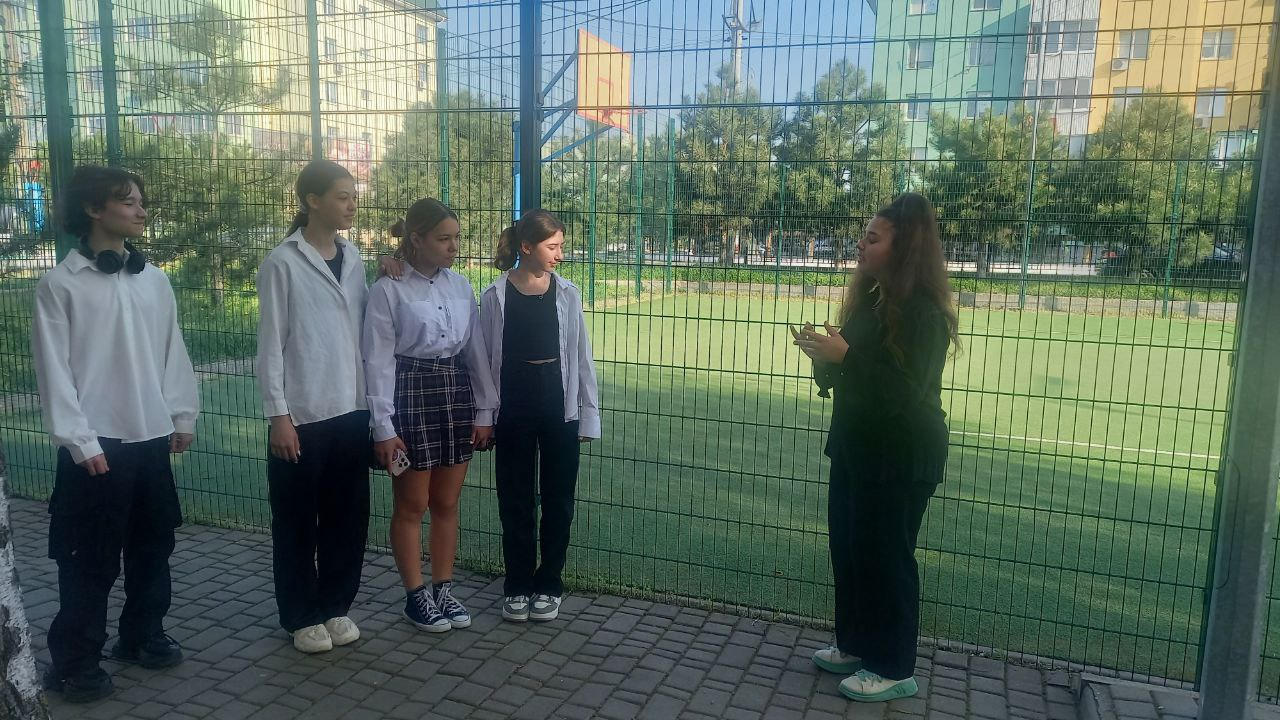 Хрустовський Сергій Григорович: 
«1 червня 2018 року відбулося відкриття спортивного комплексу в Авангарді, на якому була проведена І Юнацька Спартакіада Одеської області серед об’єднаних територіальних громад, присвячена Дню захисту дітей.»
Екскурсія для друзів на стадіон
Пам'ятки минулого
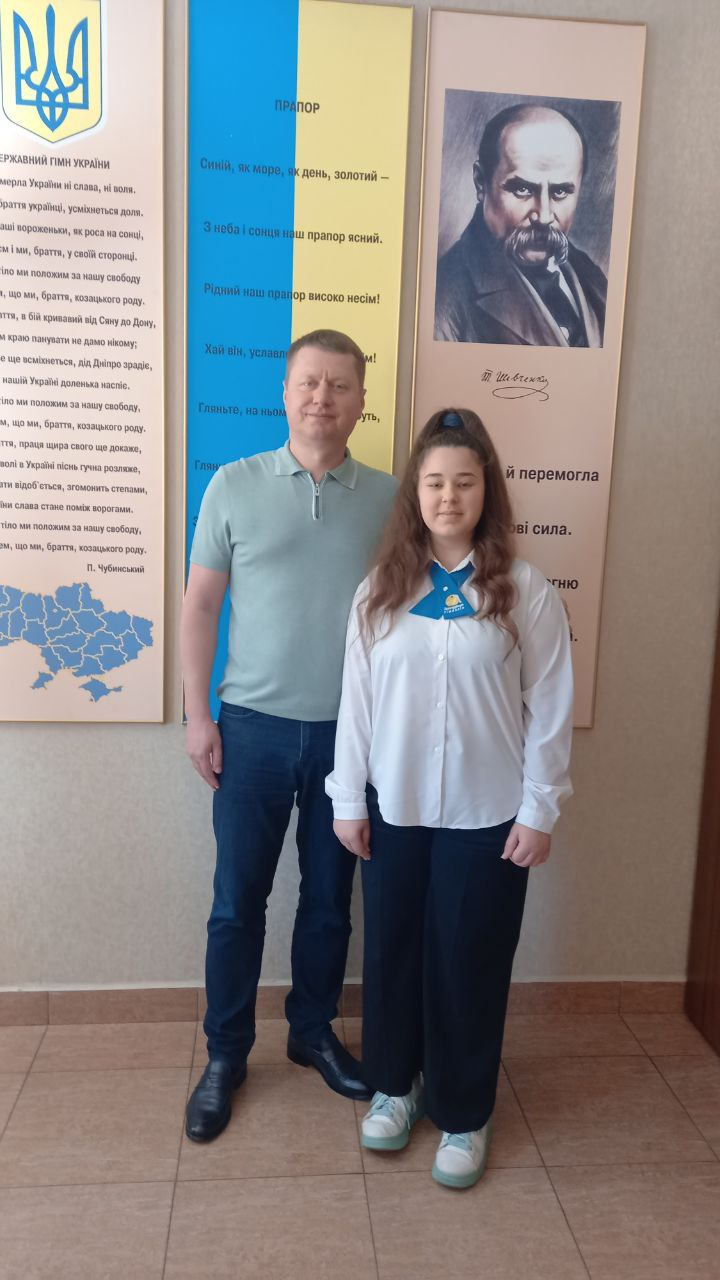 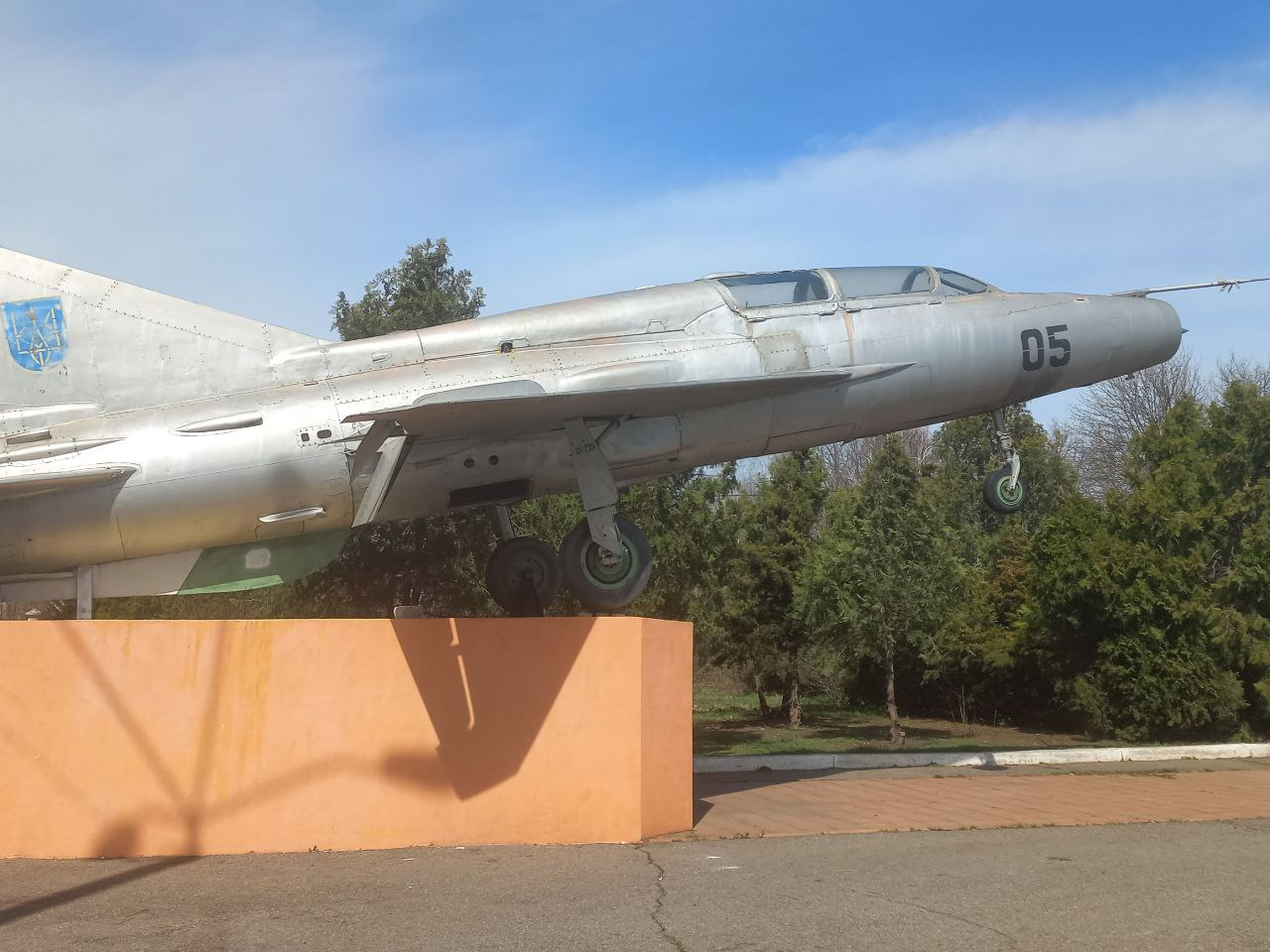 Пам'ятник захисникам неба Одеси. 2006 рік
Пам'ятник В.Л.Добрянському
Хрустовський Сергій Григорович: 
«У 2017 році з депутатським корпусом прийняли рішення встановити перший в громаді пам’ятник особистості В. Добрянському, великому будівничому і  моєму вчителю, я багато років в нього працював, багато чому навчився. Завдяки цьому в 2010 році став головою громади.»
Фото під час
 інтерв’ю
Хрустовський Сергій Григорович: 
«Пам’ятник встановлено захисникам Одеси в день 65 річниці військової частини А-1620, 25 червня 2006 року, споруджений за сприяння В. Добрянського, В. Спренса та К. Горло»
Пам'ятки минулого
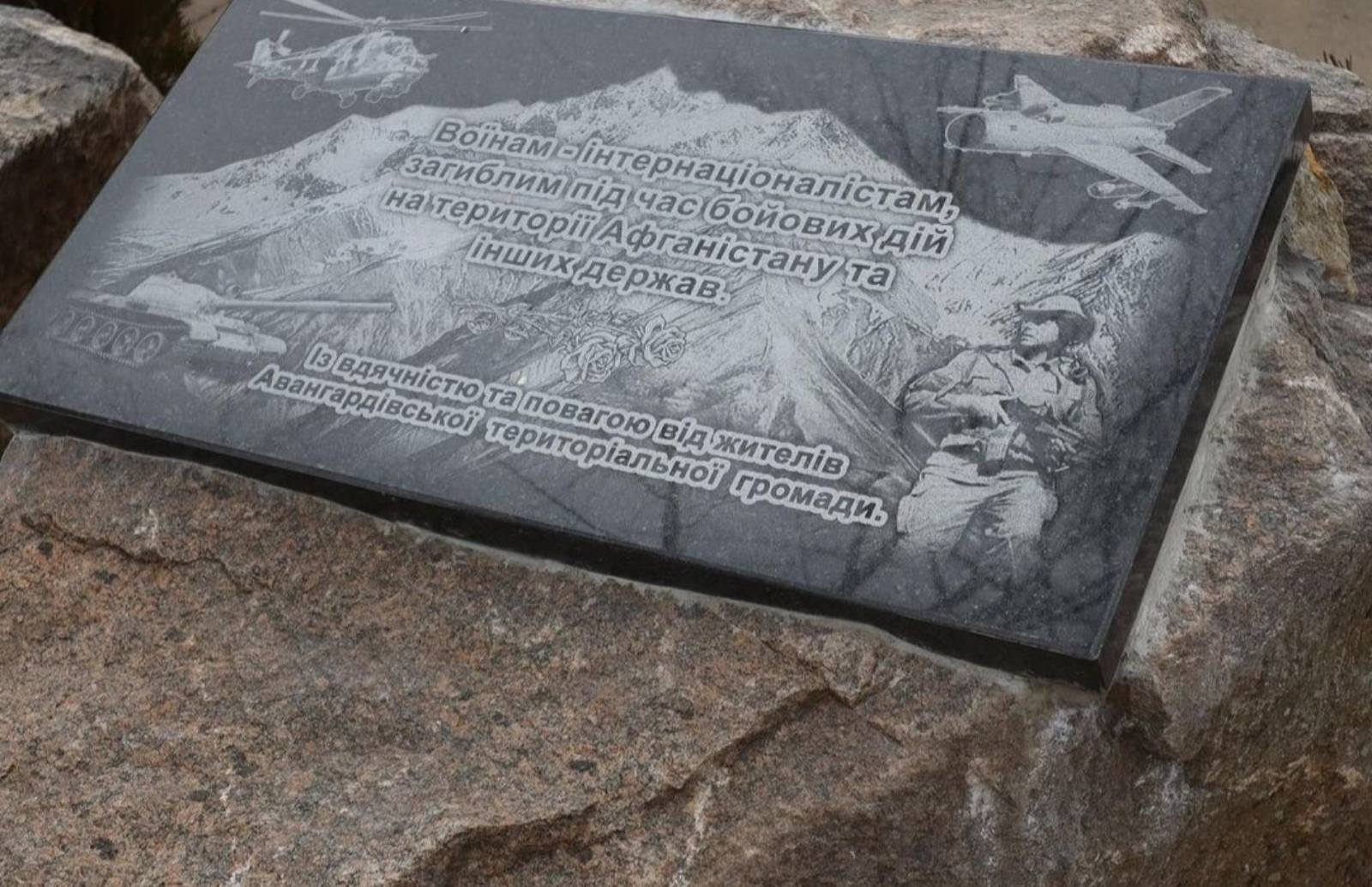 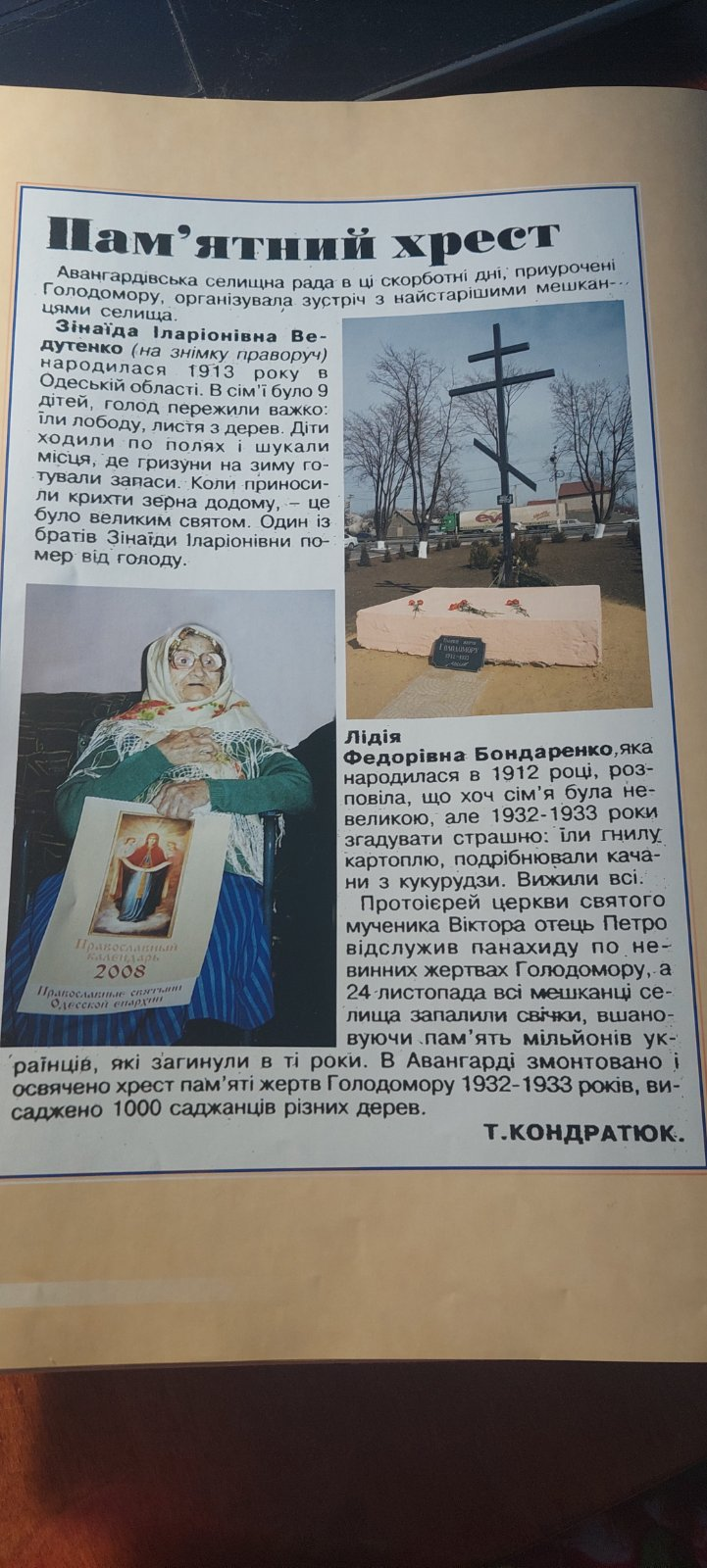 Пам’ятник воїнам-інтернаціоналістам відкритий 15.02.2022 р., за підтримки 
В. Підгурського
Пам’ятники загальноісторичним подіям відіграють важливе значення в контексті історичного краєзнавства. Адже на території селища відбувалися ті ж події, що і по всій Україні, а люди були прямими учасниками цих подій
Фрагмент з книги «Авангард товариство з обмеженою відповідальністю та селище»
Інтерв’ю з Бондаренко Лідією, яка пережила Голодомор 1932-1933 рр.
Світле майбутнє
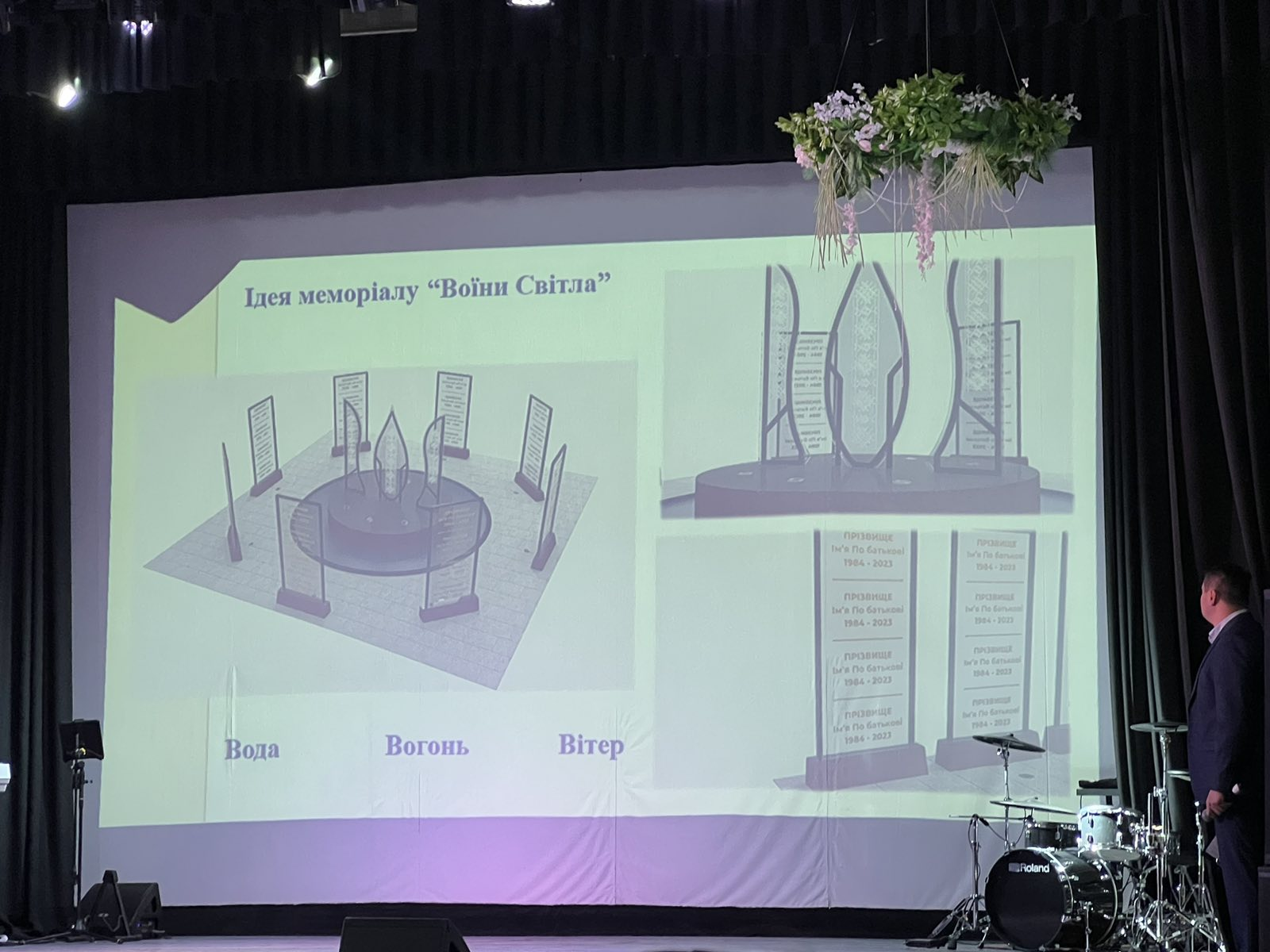 Проєкт пам’ятника-меморіала запропонований для обговорення в громаді під час нагородження званням «Почесний громадянин Авангарду» 09.04.2024 року
Я вважаю, що на нашу громаду чекає світле майбутнє та період розквіту. За останні роки наше майже нікому невідоме містечко перетворилось в одне з найкращих в Україні і це не означає, що розвиток на цьому закінчиться. З кожним роком наша громада ставатиме все краще та сучасніше. 
На даний момент є декілька ідей для нової інфраструктури, а деякі вже заплановані та чекають своєї реалізації.
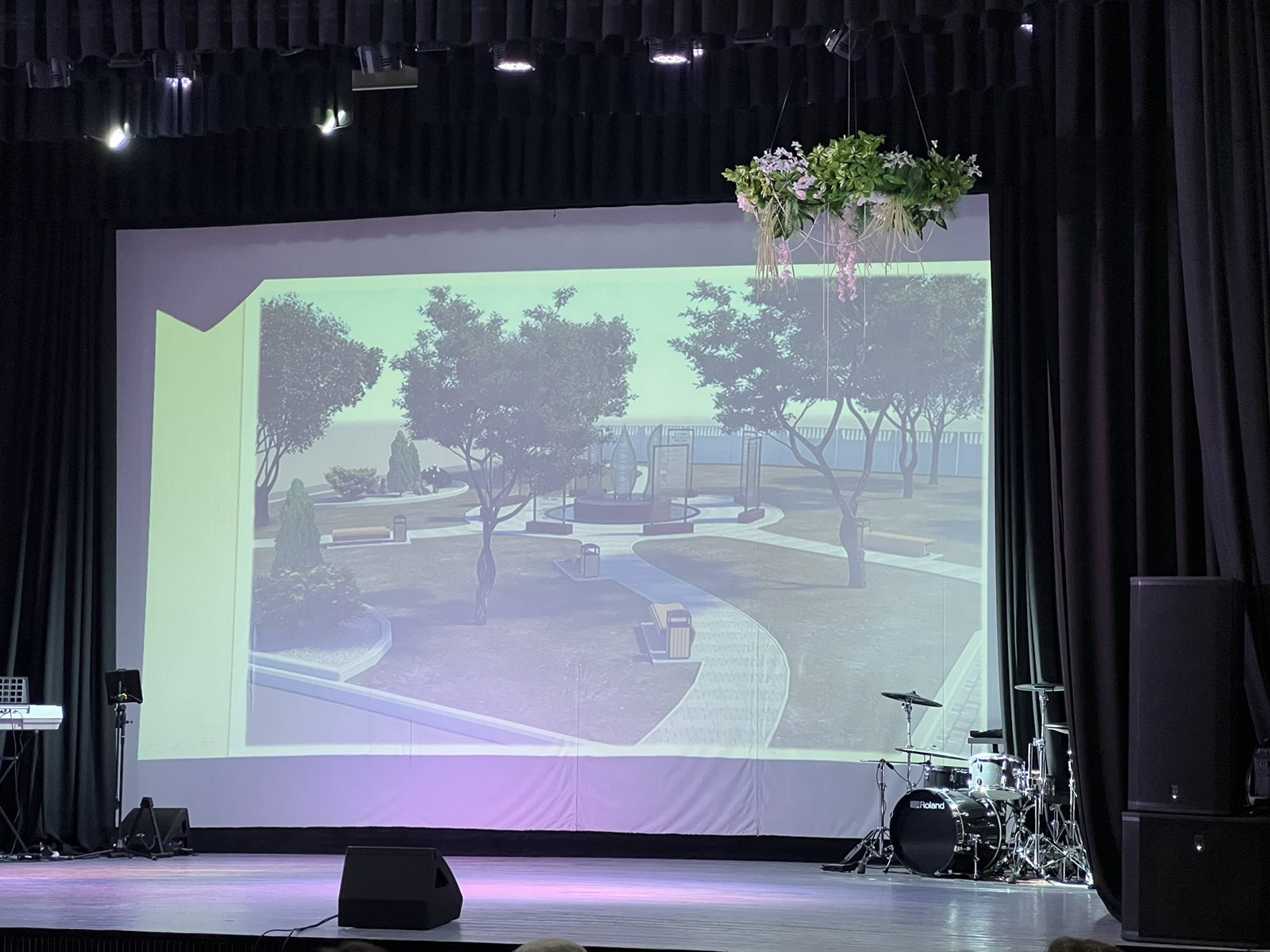 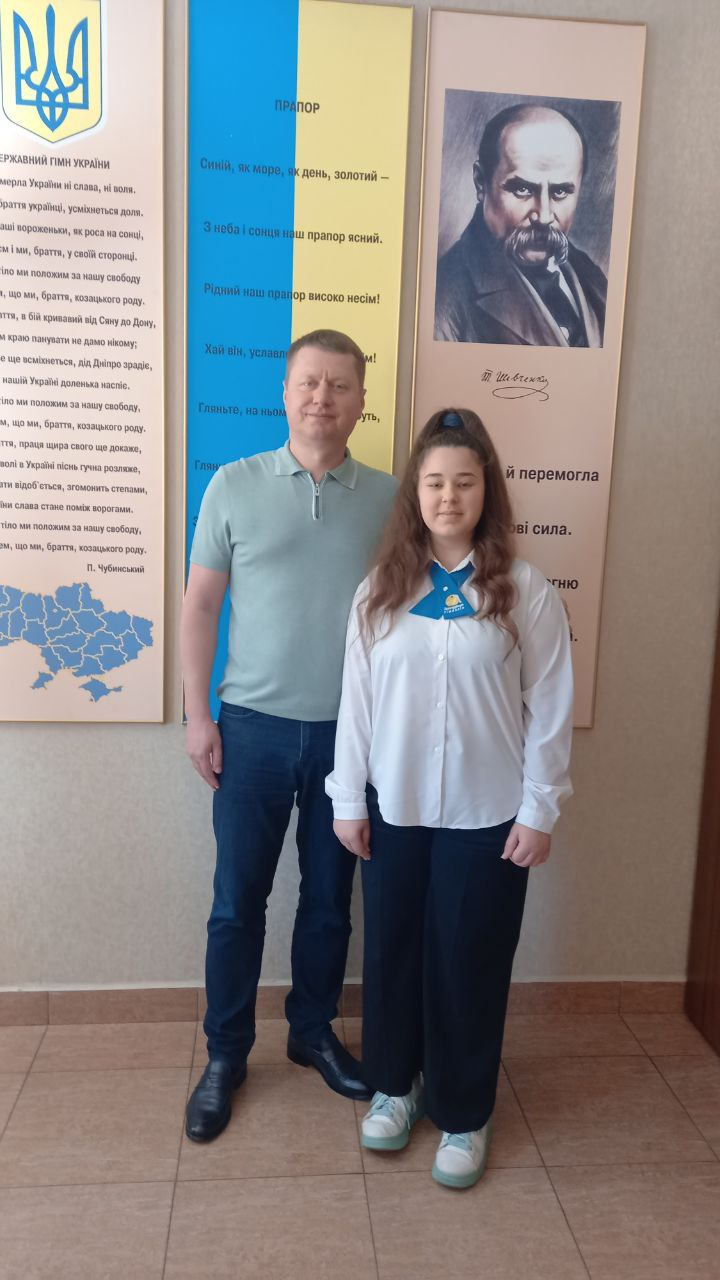 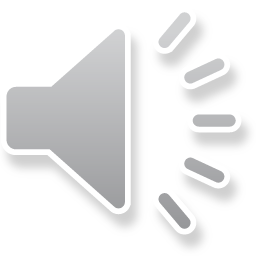 Маршрут екскурсії, який ми здійснили
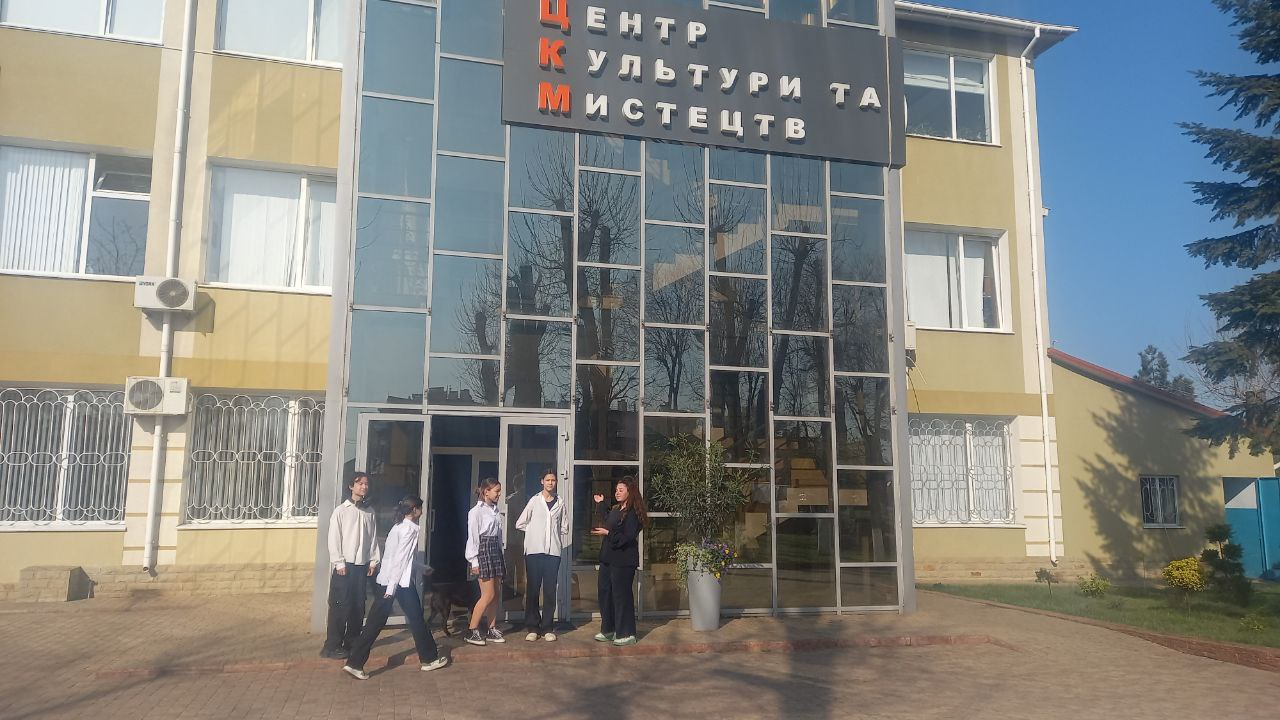 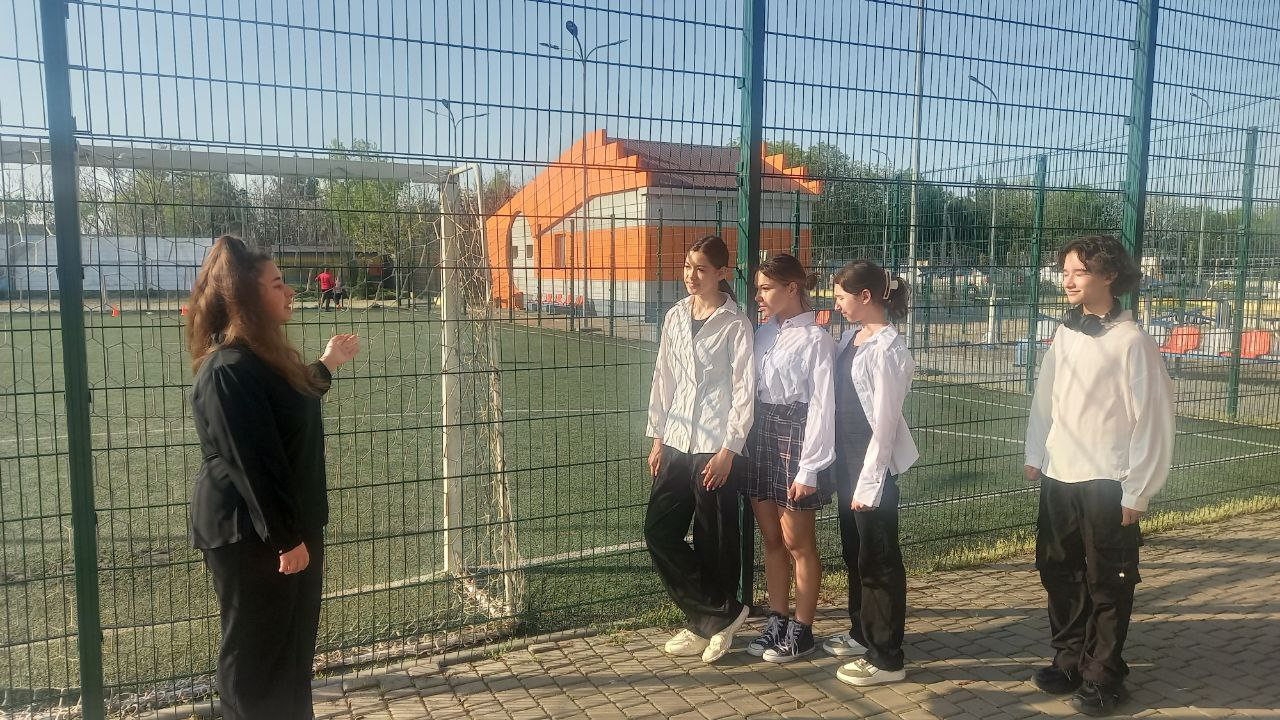 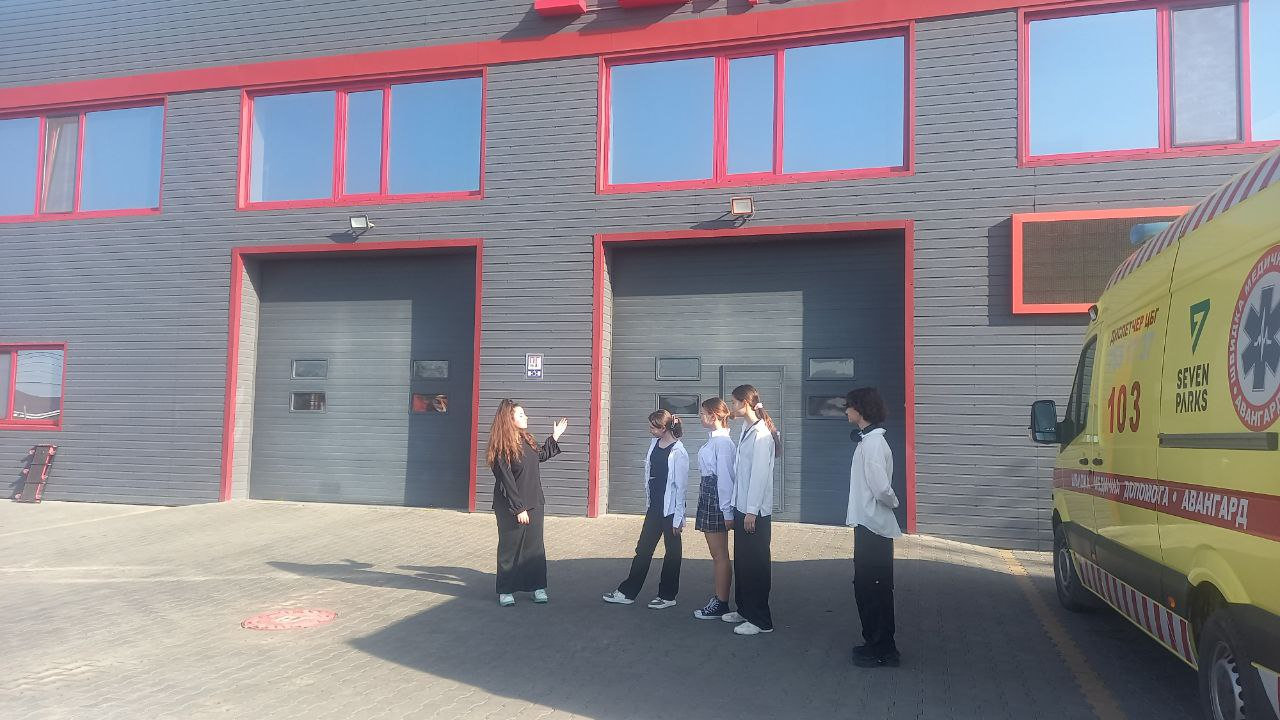 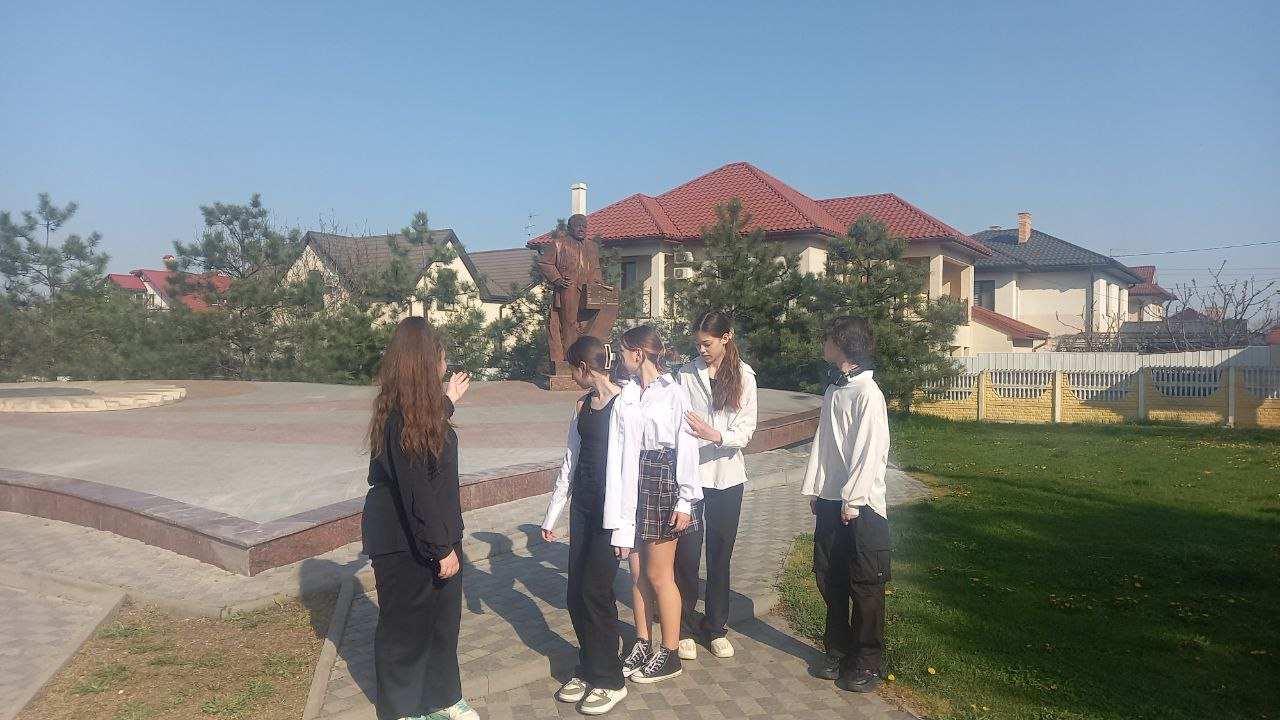 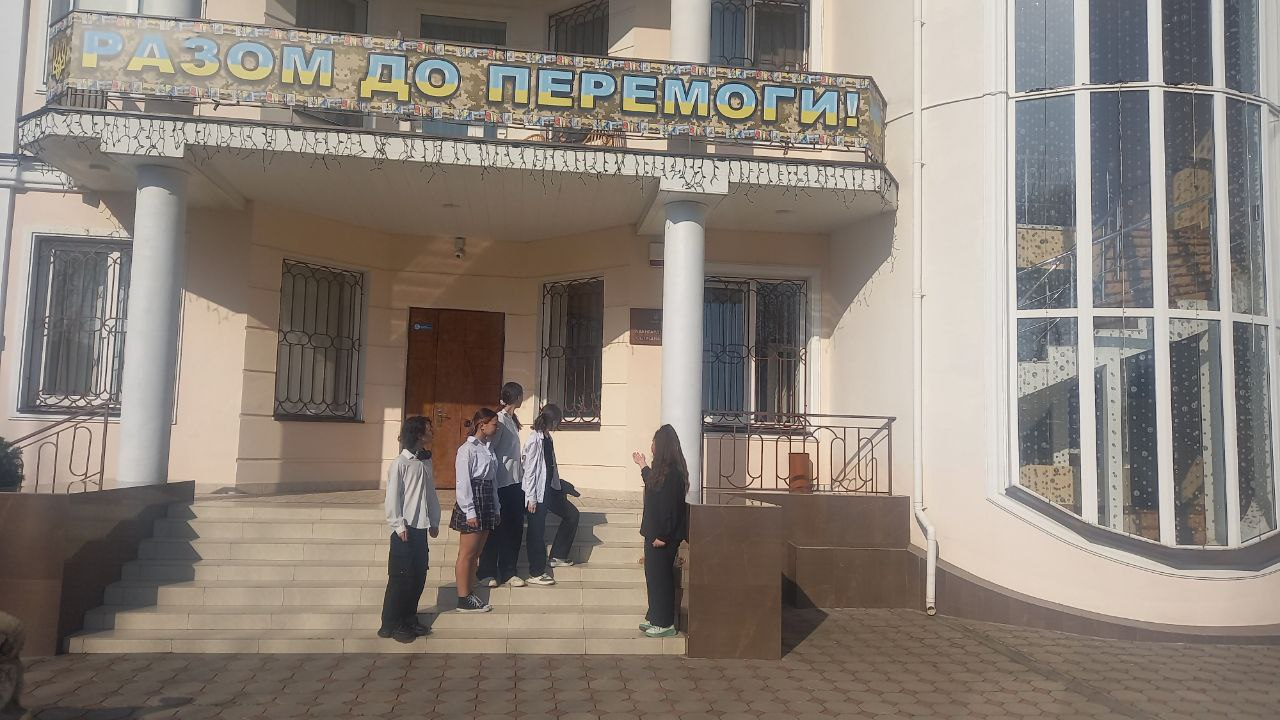 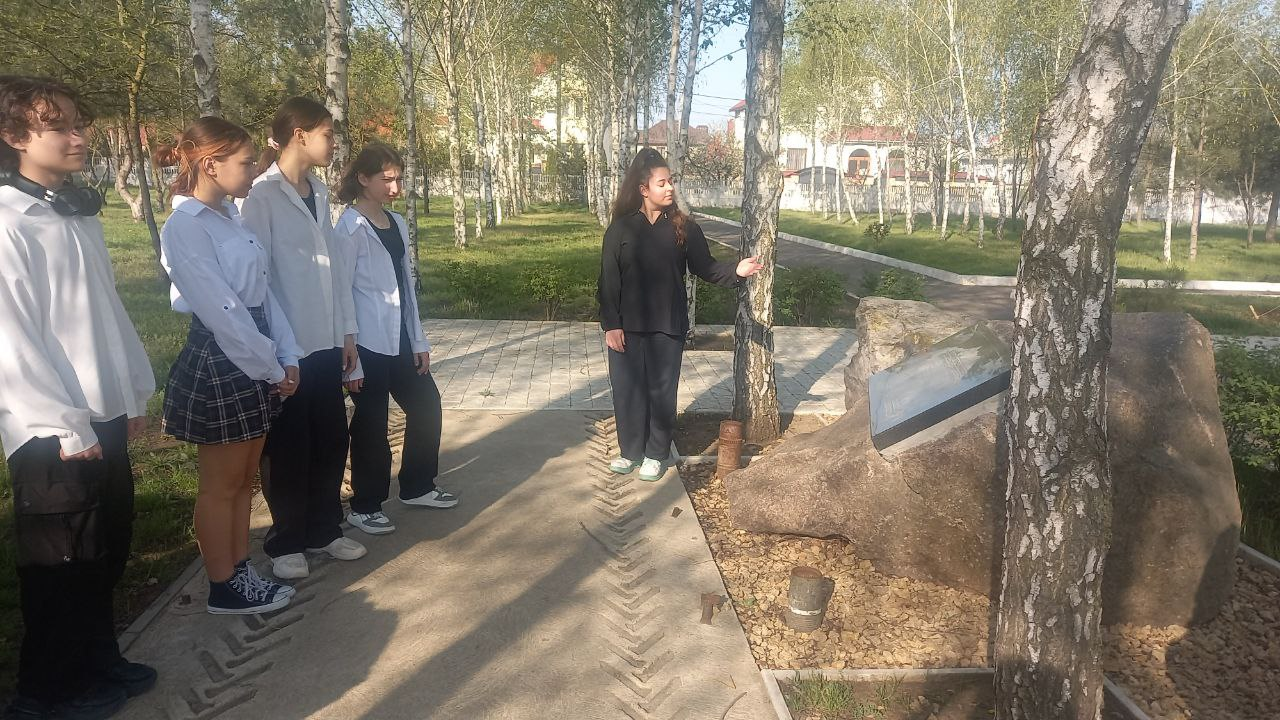 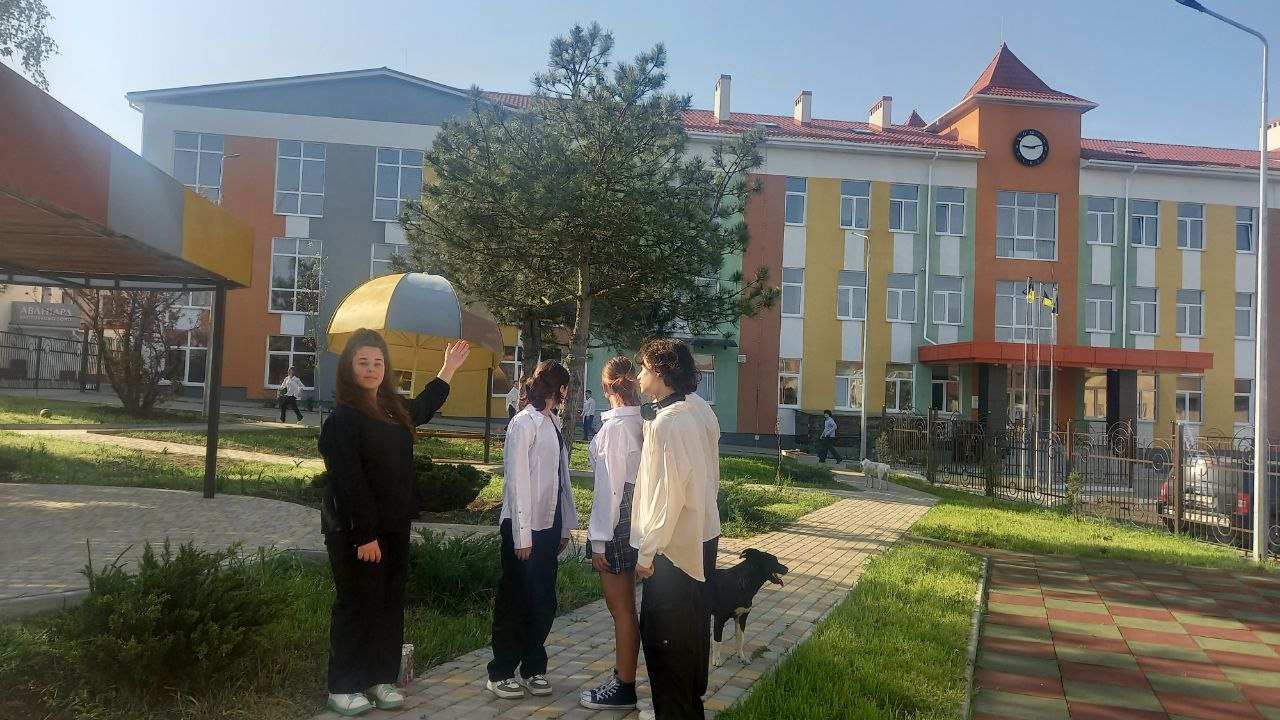 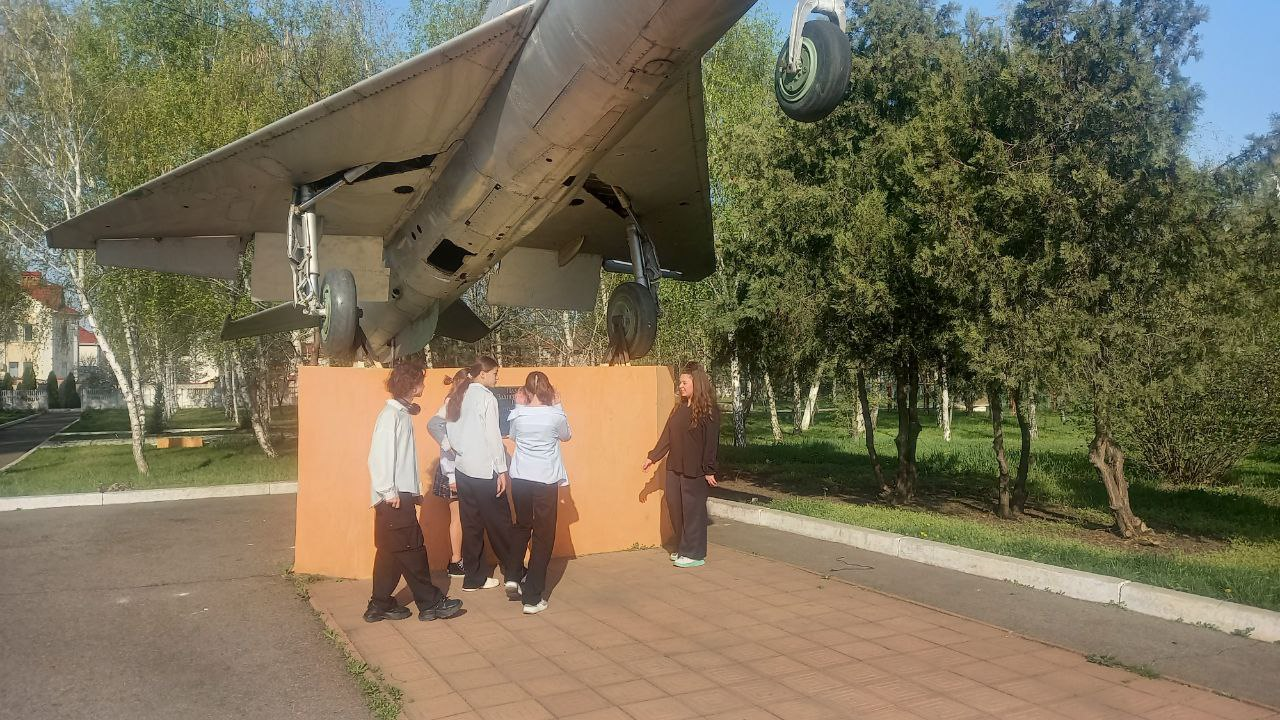 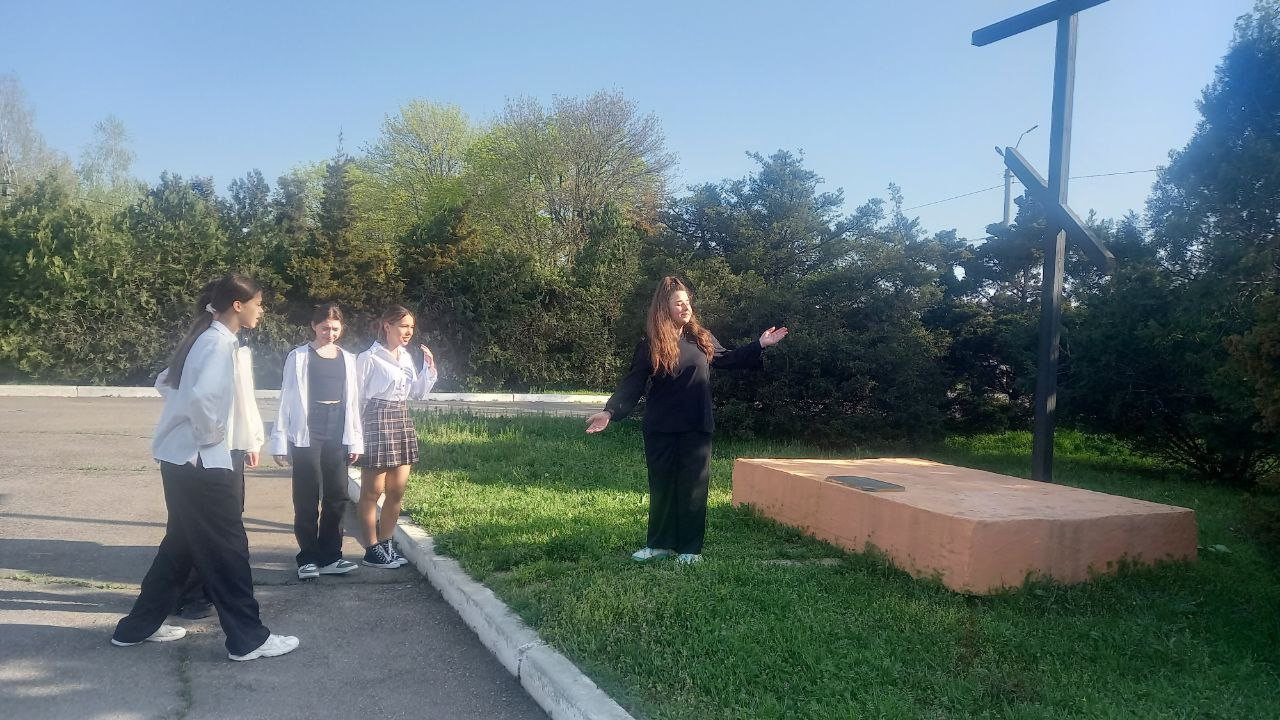 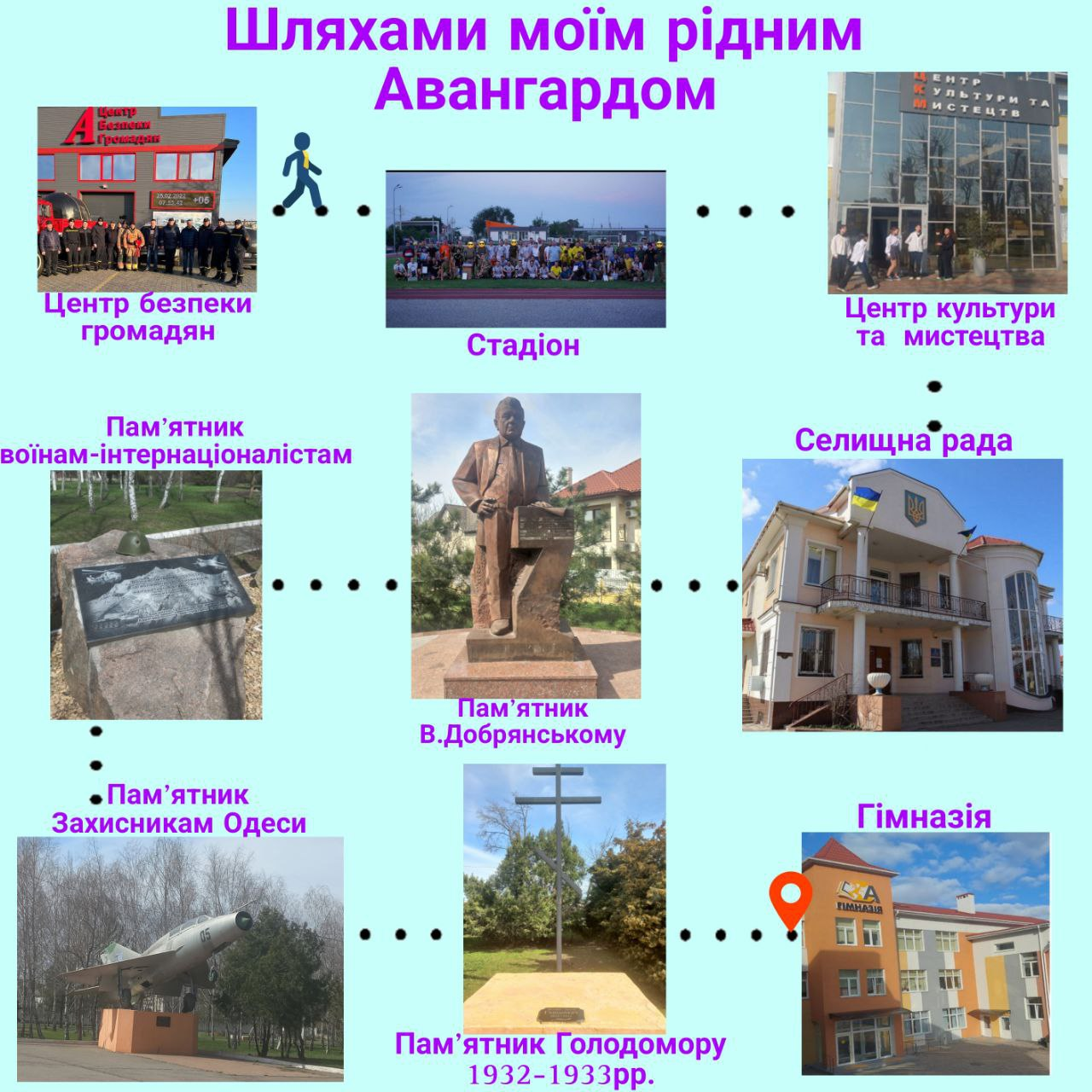 Висновок
Незважаючи на незначну кількість інформації історія Авангарду є неймовірною, вражаючою та прогресивною. На території громади знаходяться дві школи, спортивний комплекс, Центр безпеки громадян, заклад дошкільної освіти "Берізки" та Будинок культури. У нашій громаді цінують нашу історію та надбання часу. Кожен хто живе на території Авангарду може розвинути свої здібності, здобути освіту, влаштуватись на роботу або просто з користю провести вільний час. 
Ми пам'ятаємо, що було в минулому, щоб знати що робити в майбутньому. 
Я вірю, що жителі нашої громади зможуть прославляти її надалі та допомогти Авангарду стати більш модернізованою та успішною.
Список використаної літератури:
Авангардівська ОТГ визнана однією з кращих в національному рейтингу. Газета «Сучасний Авангард».2019. №3. С.1
Аргатюк С.Авангард. Товариство з обмеженою відповідальністю.- Одесса: Астропринт, -2008, - 246 с.
Ірина Вишневська В Авангарді відкрито першу в історії селища школу. Газета «Сучасний Авангард». 2016. №1. С.1-2
Світлана Дідух Центр Безпеки громадян відкрито «Сучасний Авангард».2019. №7. С.
Хрустовський  С., Аргатюк С.  Я люблю тебе, Авангард.- Одеса, - 2016, -118 с .
Інтерв’ю:
1.Марченко Анна Анатоліївна, 08.04.2024р., 16:00
2. Хрустовський Сергій Григорович, 10.04.2024 р., 08:30